Quantum computing meets spacetime
Maria Violaris, University of Oxford
Indiana University Bloomington Quantum Summer School 
24th July 2024
What’s to come….
Lecture 1, Wednesday 10th July 
The Quantum Bomb Tester and Quantum Computing Basics 
Lecture 2, Wednesday 17th July
Collapse vs Many-Worlds: Demystifying Schrödinger’s Cat, the Double-Slit, and Quantum Observers
Lecture 3, Wednesday 24th July
Continue “Collapse vs Many-Worlds” from last week.
Quantum computing meets spacetime
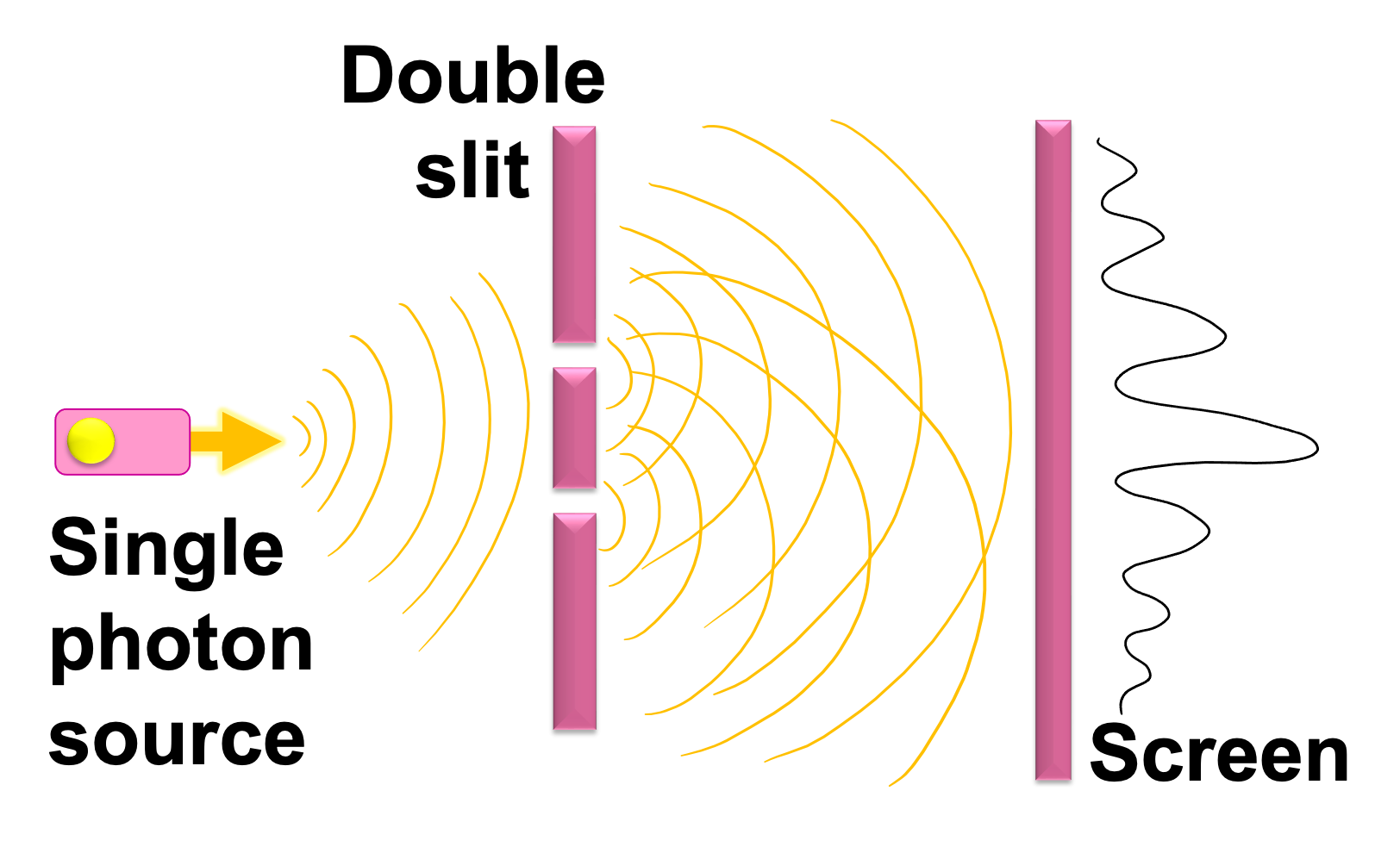 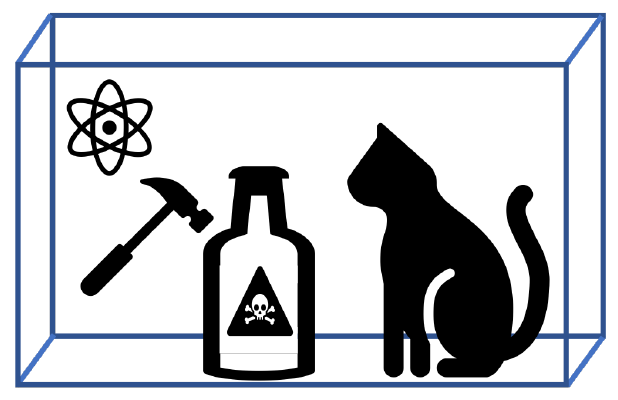 Review from last week
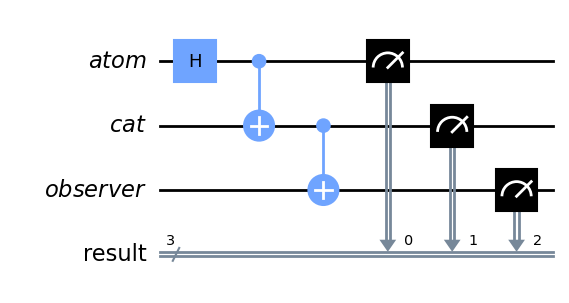 Any questions? 




Resources for questions asked in Week 1: 
Paper on experimental implementation of bomb tester
Paper on interaction-free imaging 
Paper on momentum conservation in beam-splitter 
Resources on my project on irreversibility and quantum thermodynamics:
Paper with video abstract; accessible 20-min talk; accessible 3-min talk (also another 3-min talk about entropy & Boltzmann brains). I also made a quantum Maxwell’s Demon Qiskit video, blog and code tutorial in description.
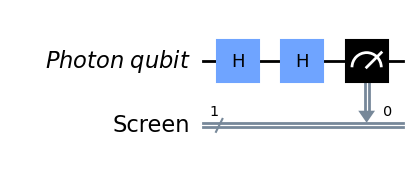 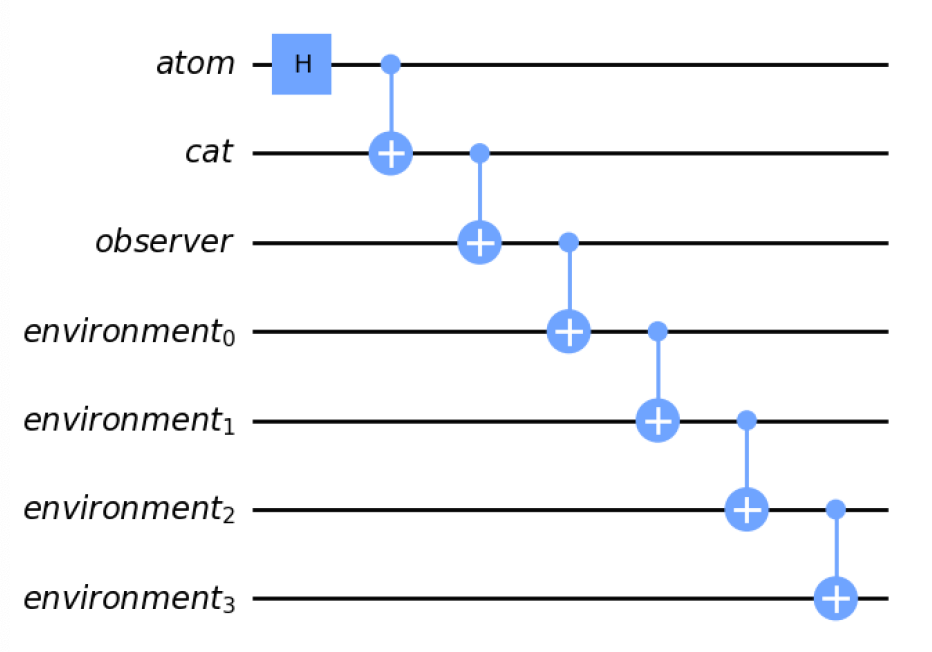 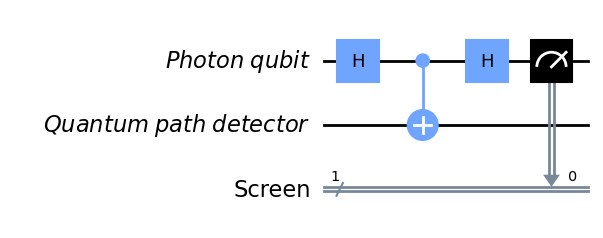 Summary
Alice-0
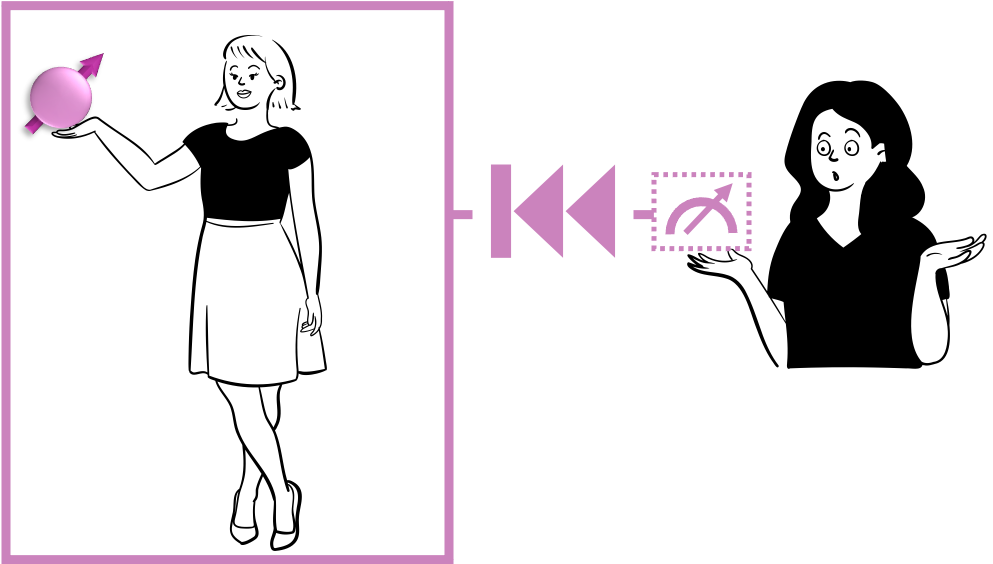 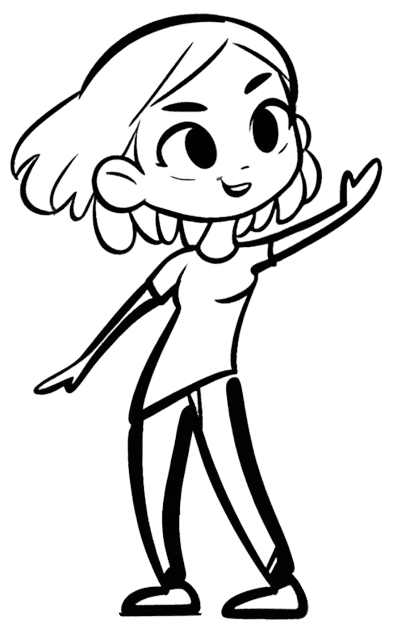 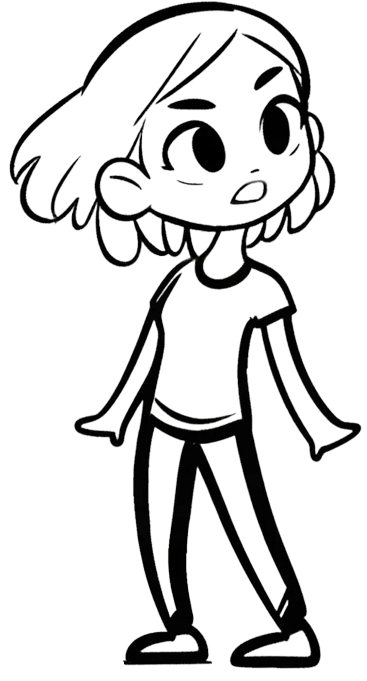 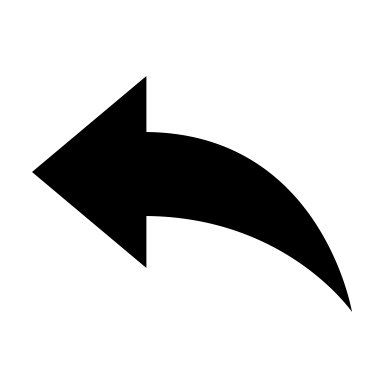 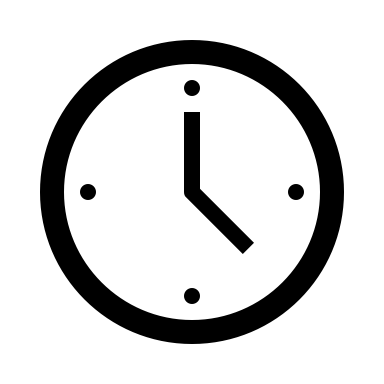 Experimentally testing many-worlds vs Copenhagen collapse & recipe for resolving paradoxes

EPR paradox: does entanglement imply “faster than light” influences that violate relativity principles?

Time-travel: how to resolve the Grandfather Paradox using quantum computing (and the quantum multiverse)
???
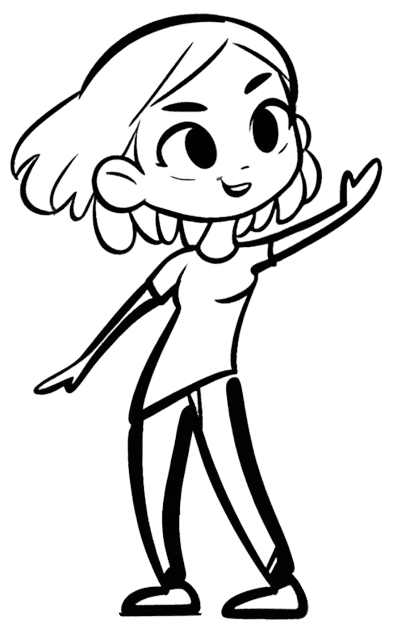 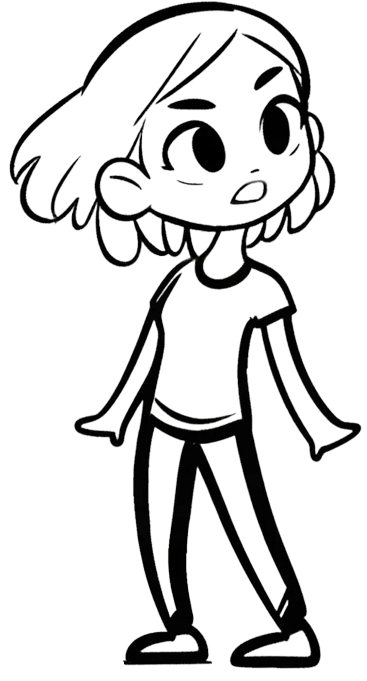 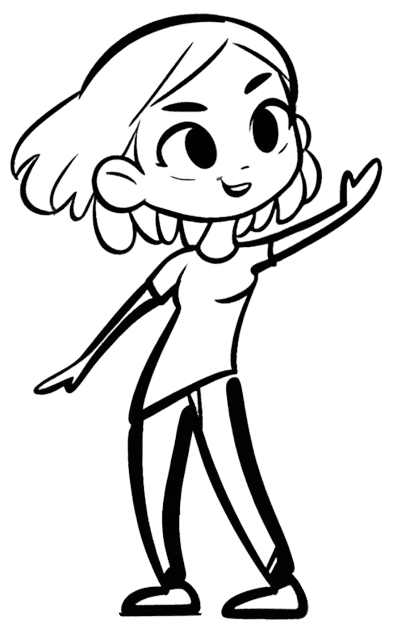 Alice-1
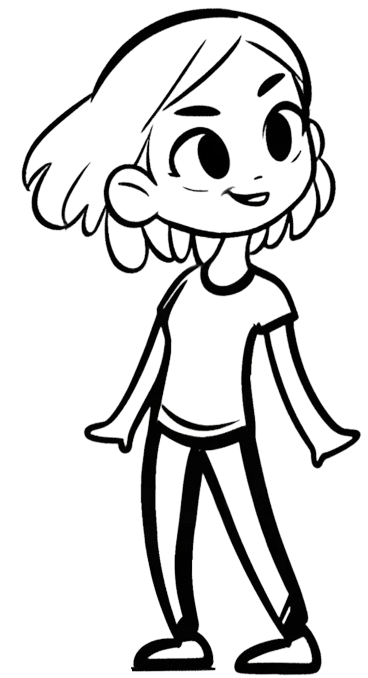 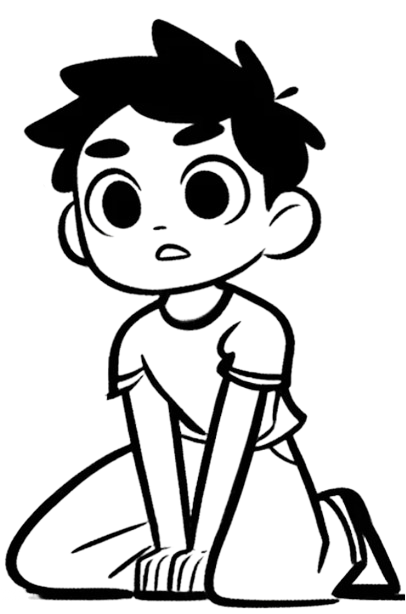 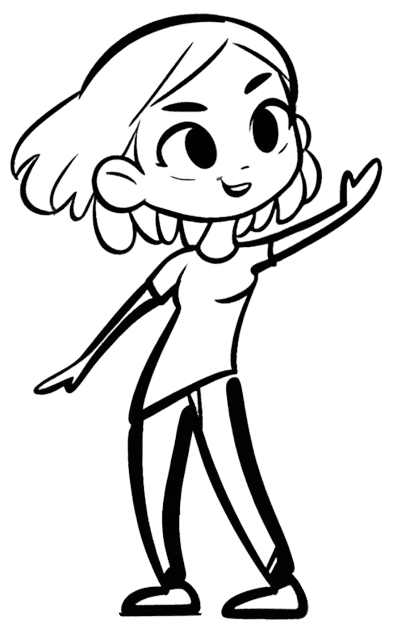 !!!
U’
U
Many-worlds vs Copenhagen test
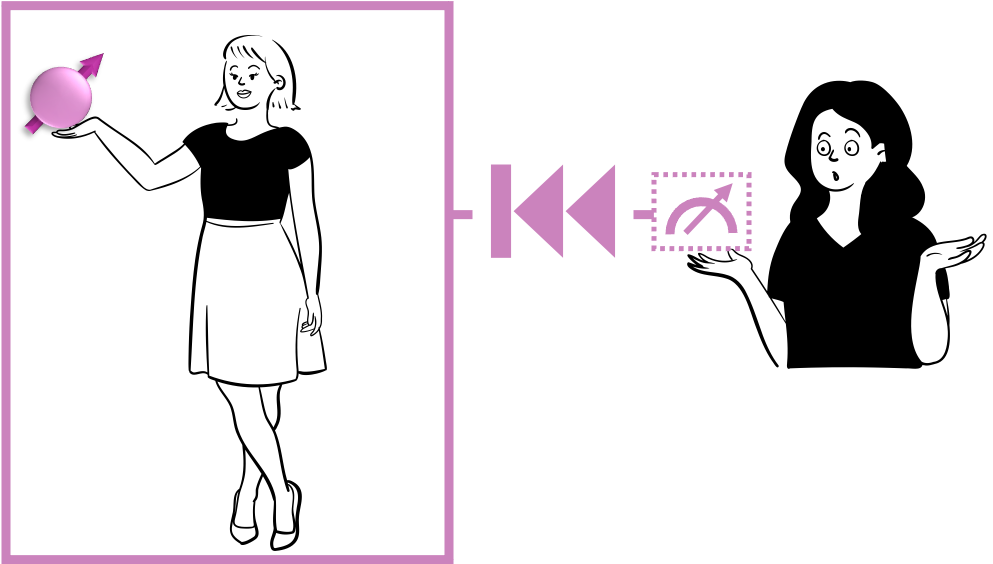 [Speaker Notes: Now there is a controversy about whether the observer can really be treated as a quantum system or whether they should be treated as a classical system that causes irreversible collapse. Interestingly, a thought experiment proposed in 1985 by David Deutsch provides a way to experimentally distinguish the two cases where measurement causes irreversible collapse, and where measurement is reversible. I will refer you to my paper and an upcoming Qiskit video for the full explanation, but the overall idea is that we simulate an observer making a measurement, writing down that they definitely made a measurement, then try and reverse it all. Adding an irreversible measurement to collapse the qubit will lead to different outcomes at the end than a reversible measurement. 

Another nice aspect of this thought experiment is that it was the first proposal for a universal quantum computer, though it was not called that at the time. 


2 min]
Many-worlds vs Copenhagen test
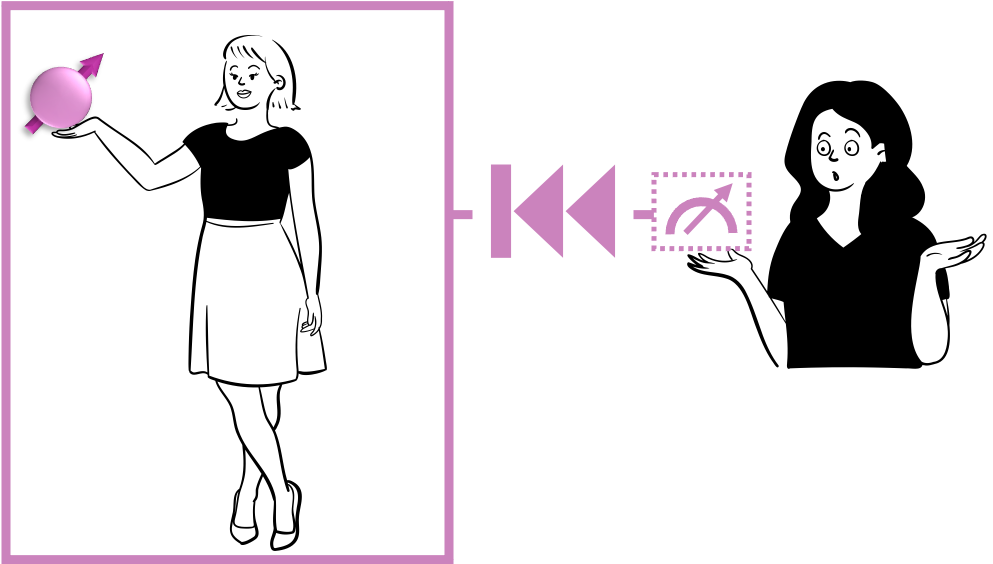 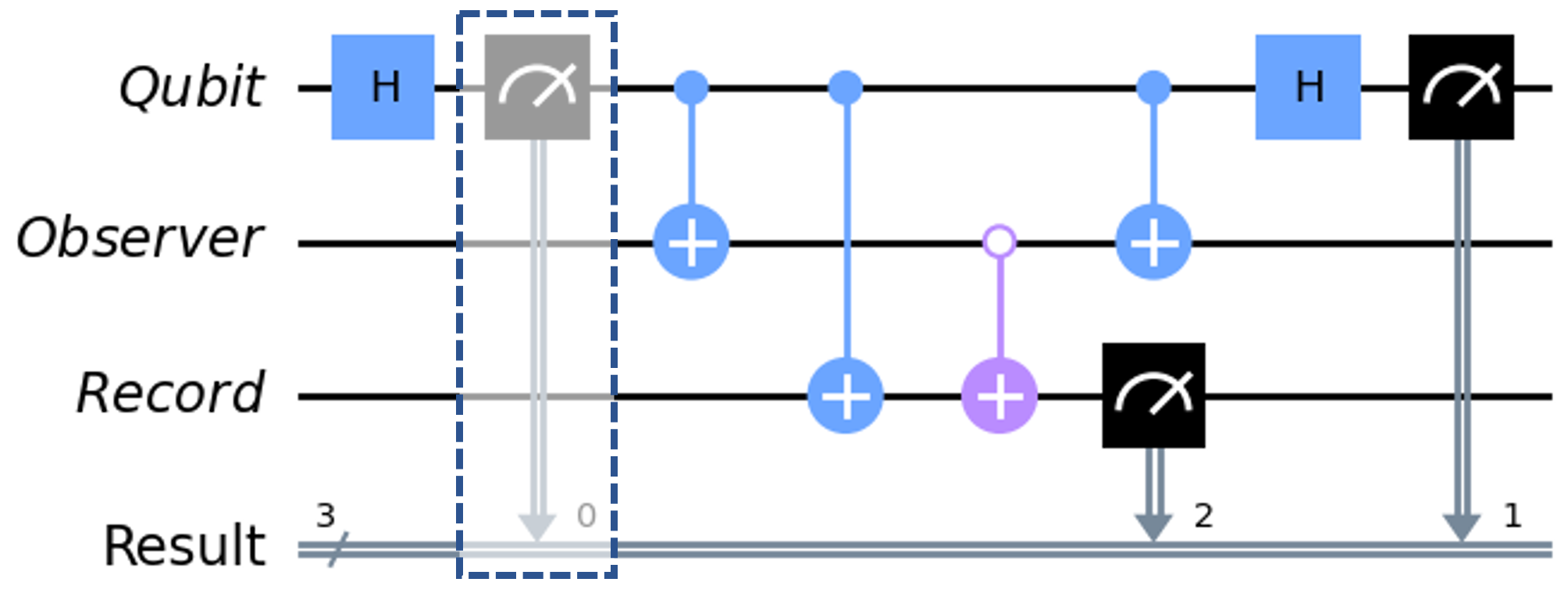 [Speaker Notes: Now there is a controversy about whether the observer can really be treated as a quantum system or whether they should be treated as a classical system that causes irreversible collapse. Interestingly, a thought experiment proposed in 1985 by David Deutsch provides a way to experimentally distinguish the two cases where measurement causes irreversible collapse, and where measurement is reversible. I will refer you to my paper and an upcoming Qiskit video for the full explanation, but the overall idea is that we simulate an observer making a measurement, writing down that they definitely made a measurement, then try and reverse it all. Adding an irreversible measurement to collapse the qubit will lead to different outcomes at the end than a reversible measurement. 

Another nice aspect of this thought experiment is that it was the first proposal for a universal quantum computer, though it was not called that at the time. 


2 min]
Recipe for resolutions
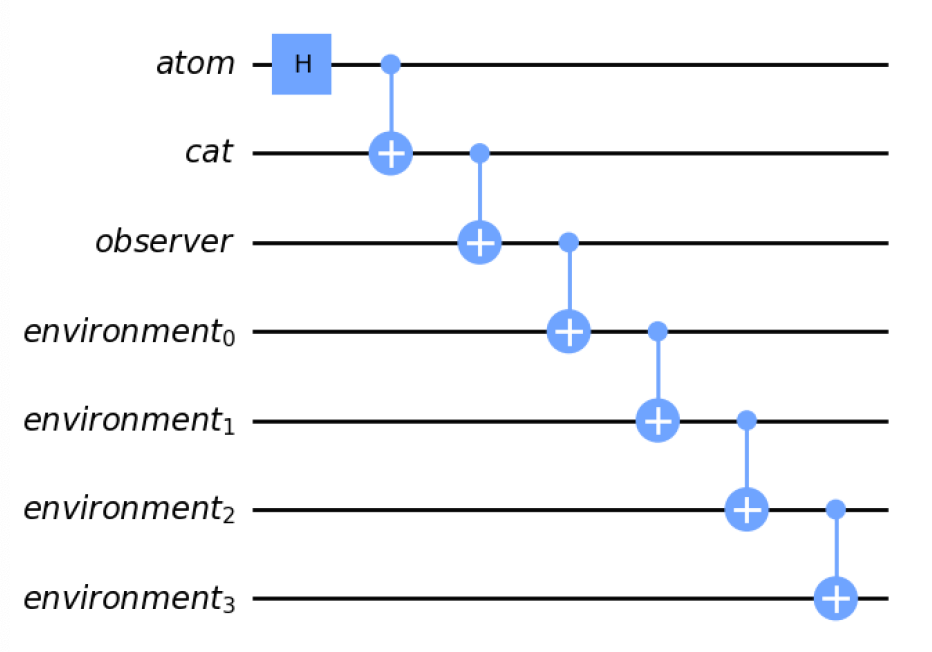 [Speaker Notes: Now in all the six thought experiments in my paper there is a common theme for providing circuit representations of the thought experiments and resolutions to apparent paradoxes. 

2min 

Detectors as quantum systems 
Measurements as entangling CNOT gates 
Environment as quantum system inducing decoherence

Also works in EPR, quantum teleportation, Hardy, pigeonhole, Frauchinger-Renner, non-classicality in gravity]
Recipe for resolutions
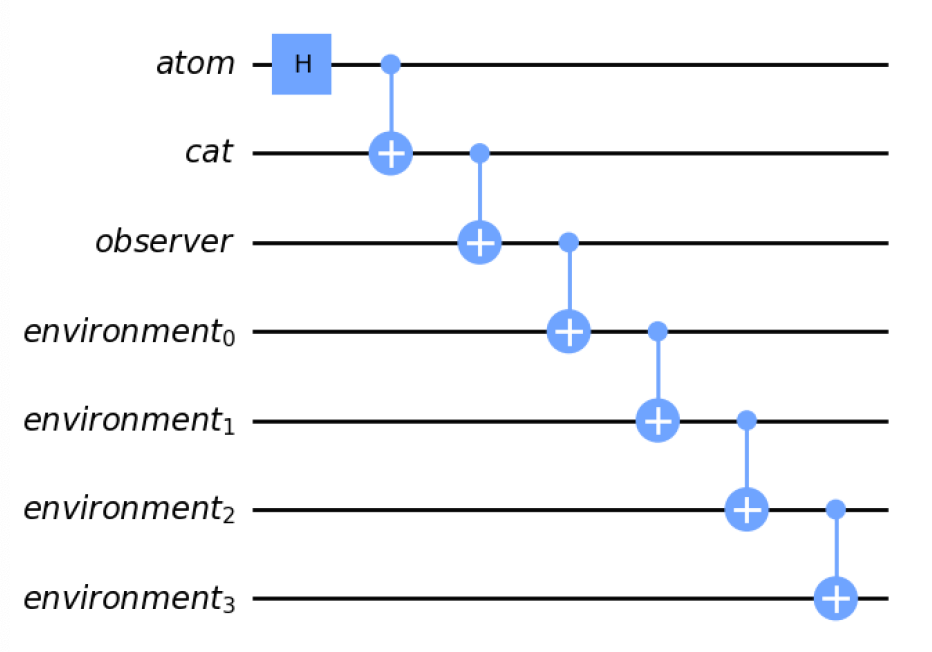 1. Detectors / Observers  Quantum systems
[Speaker Notes: Detectors as quantum systems 
Measurements as entangling CNOT gates 
Environment as quantum system inducing decoherence

Also works in EPR, quantum teleportation, Hardy, pigeonhole, Frauchinger-Renner, non-classicality in gravity]
Recipe for resolutions
2. Measurements  Entangling CNOT gate
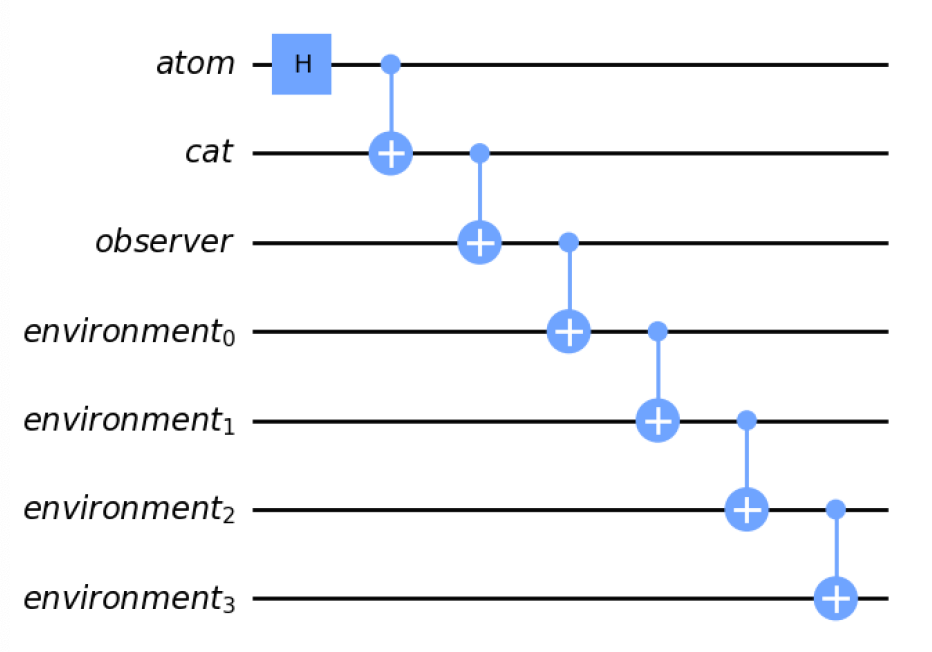 1. Detectors / Observers  Quantum systems
[Speaker Notes: Detectors as quantum systems 
Measurements as entangling CNOT gates 
Environment as quantum system inducing decoherence

Also works in EPR, quantum teleportation, Hardy, pigeonhole, Frauchinger-Renner, non-classicality in gravity]
Recipe for resolutions
2. Measurements  Entangling CNOT gate
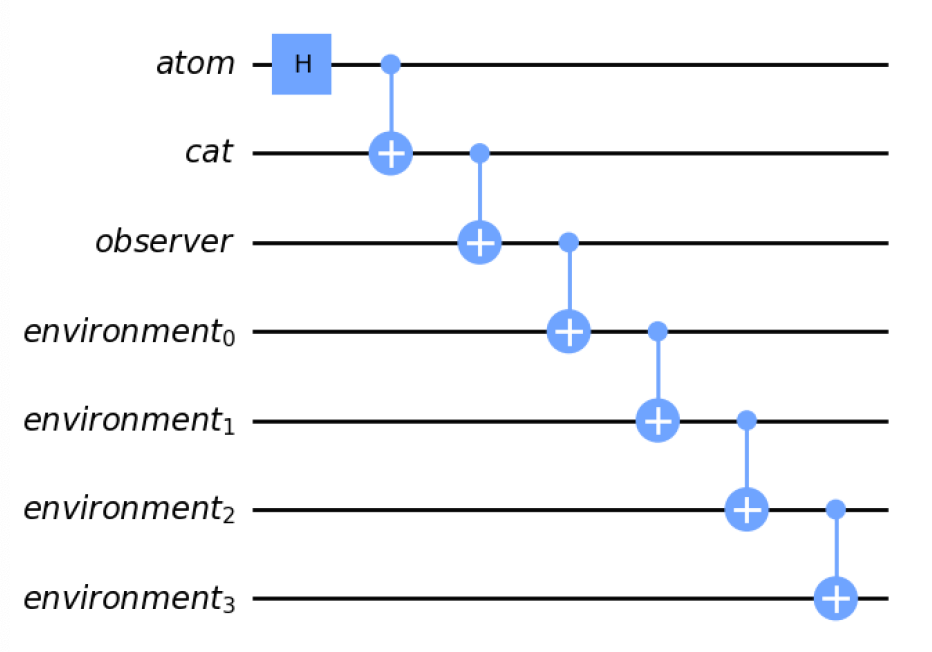 1. Detectors / Observers  Quantum systems
3. Environment  Quantum system inducing decoherence
Entanglement & uncertainty principle
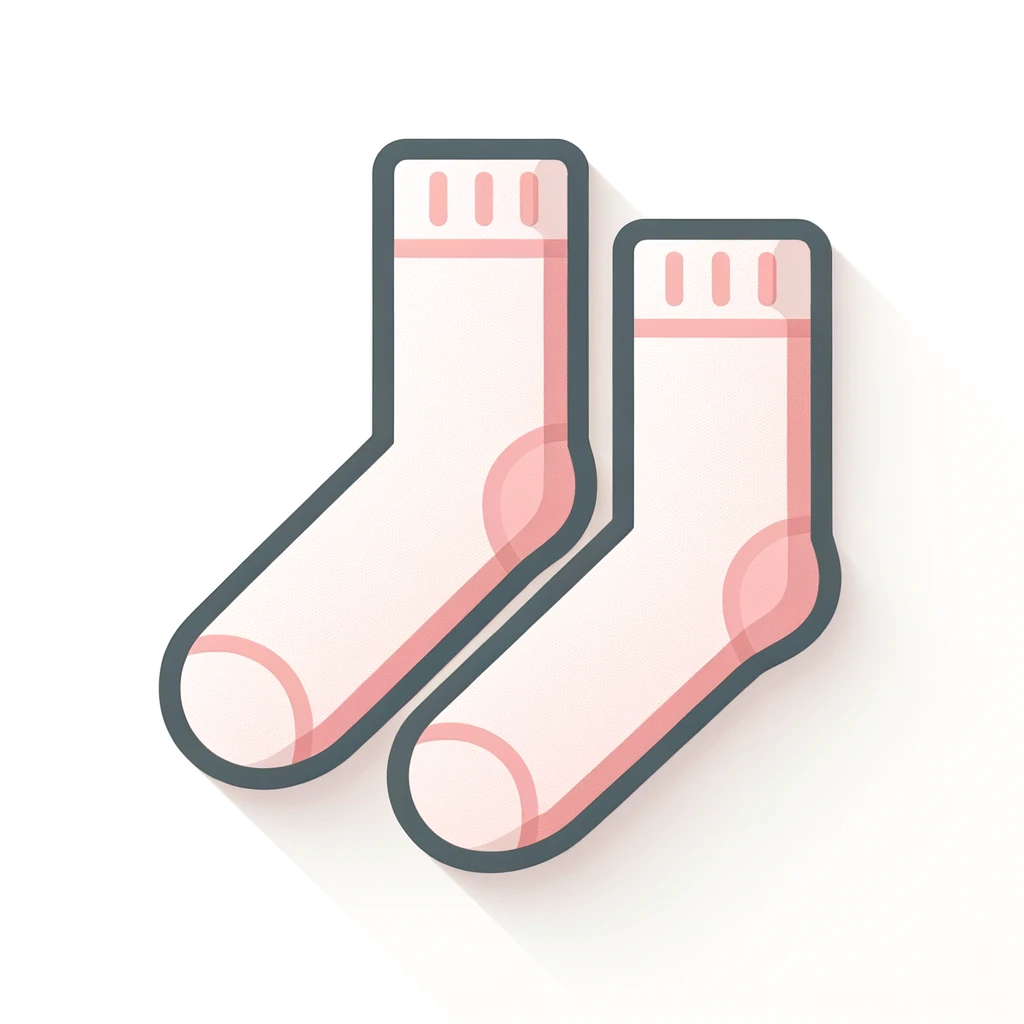 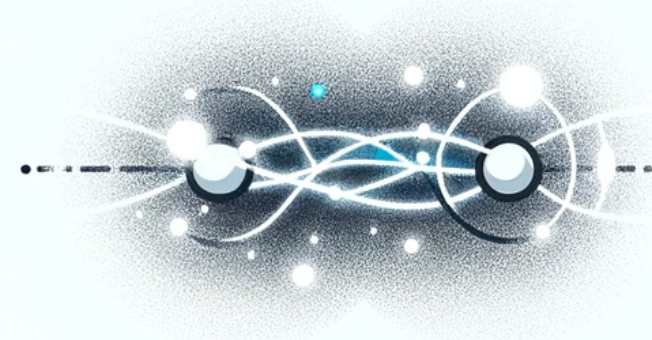 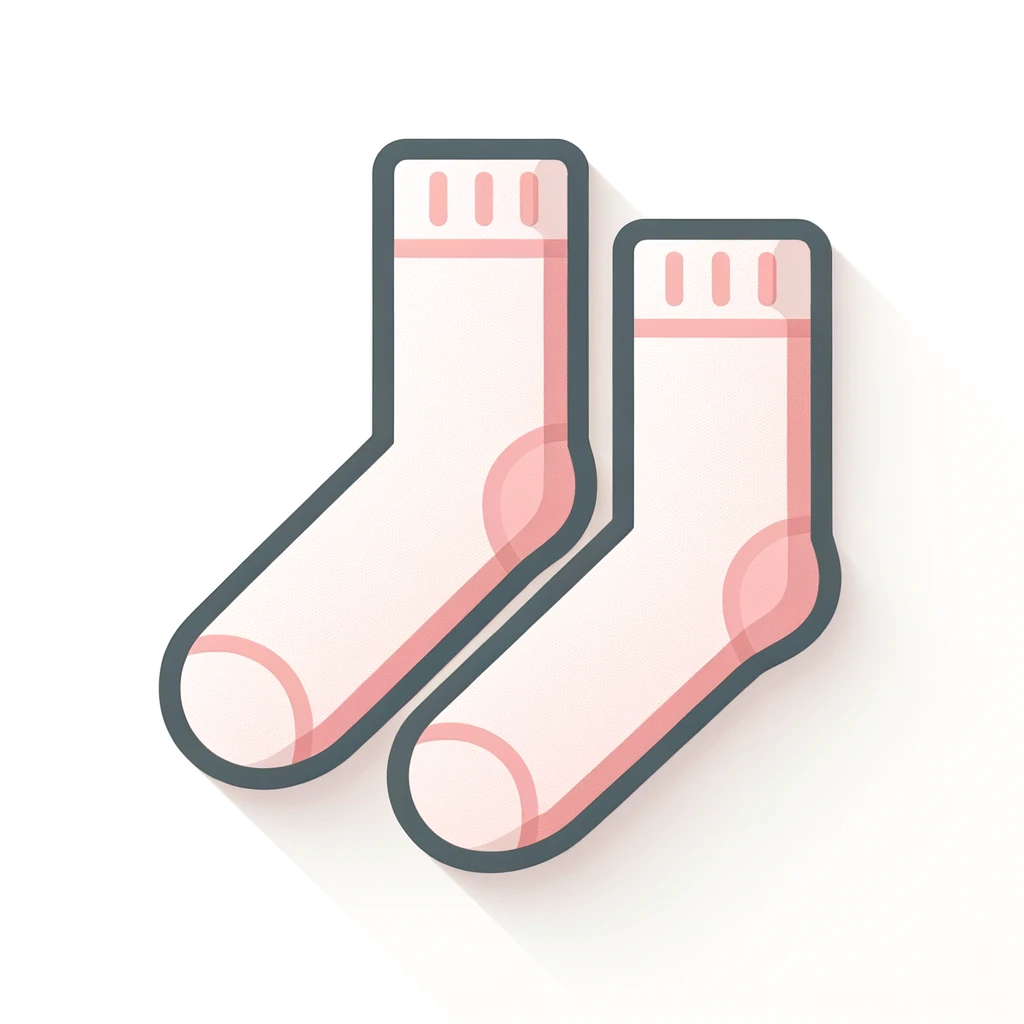 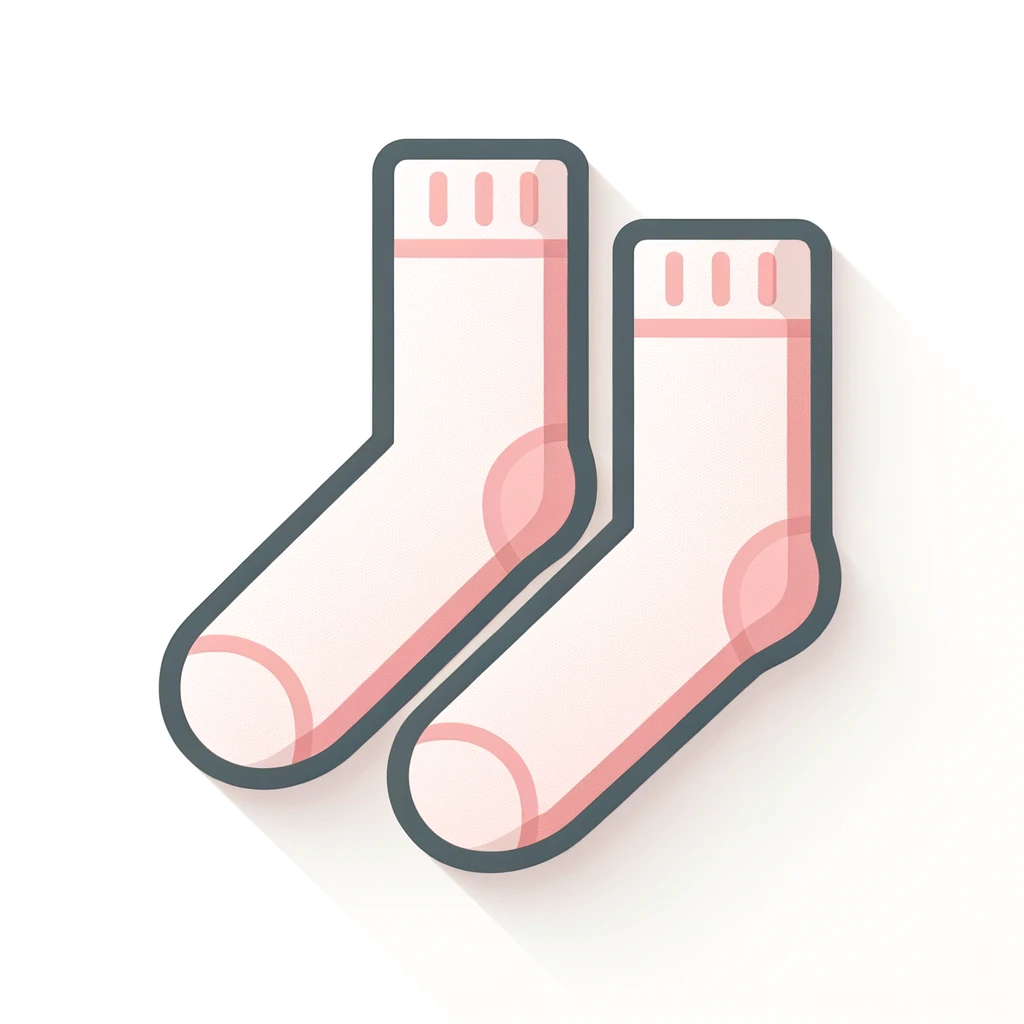 Size & colour incompatible?
Einstein-Podolsky-Rosen paradox & locality
Does entanglement violate the principle that no influence can travel faster than light?
Is quantum theory “incomplete”?
“local realism”
Alice & Bob share an entangled pair
Entangled pair generator
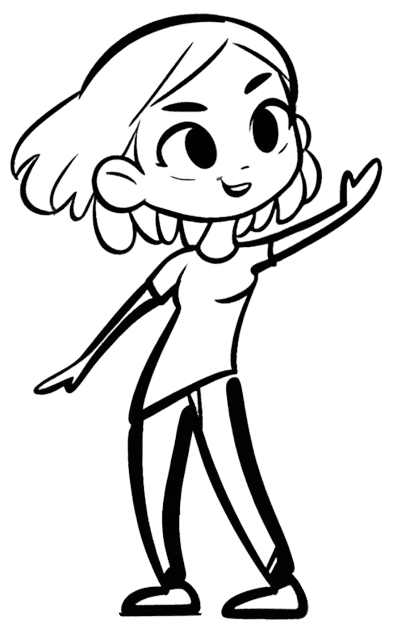 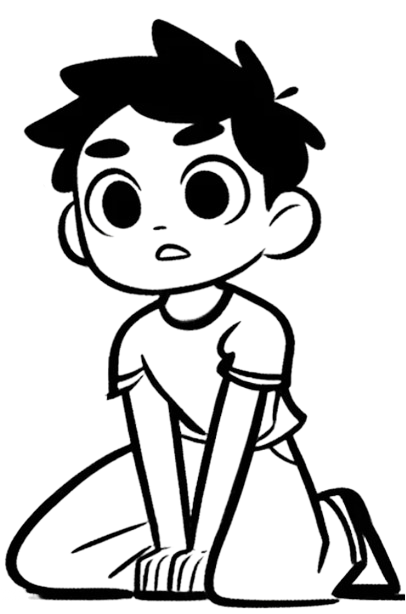 U’
U
Entangled pair as a quantum circuit:
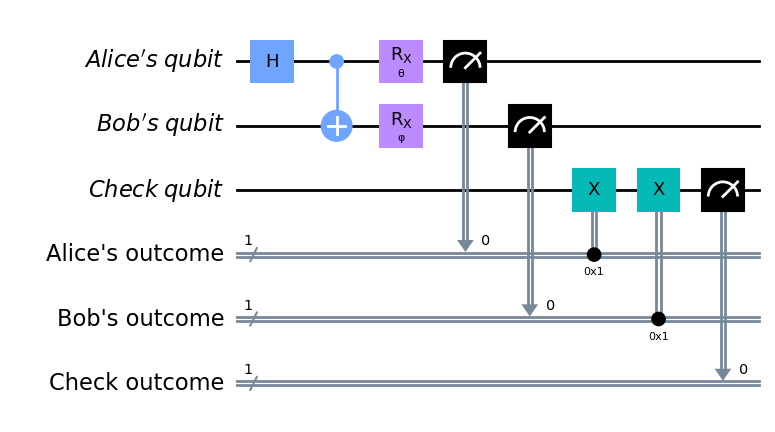 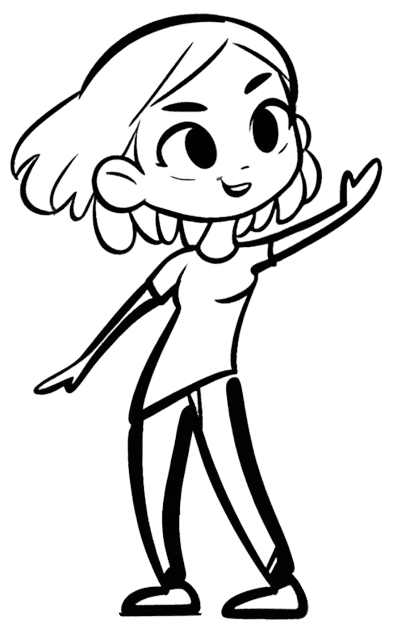 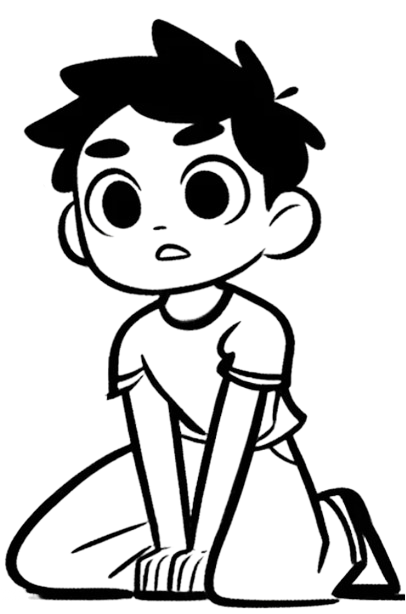 U’
U
unitary
Entangled pair as a quantum circuit:
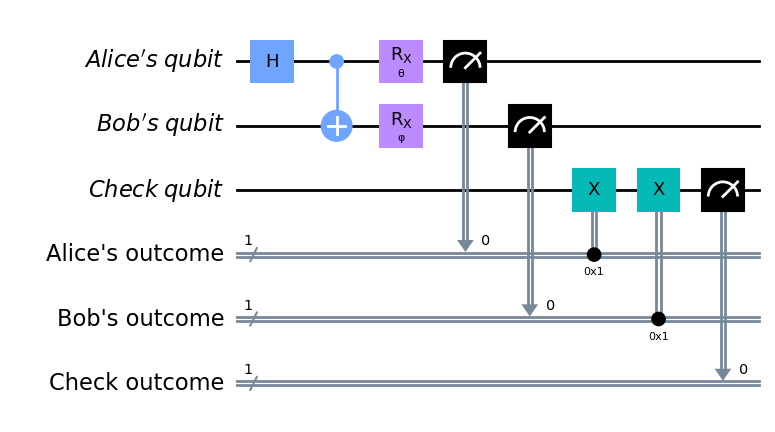 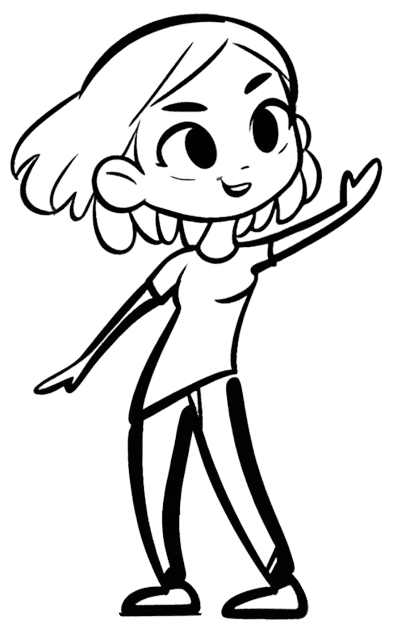 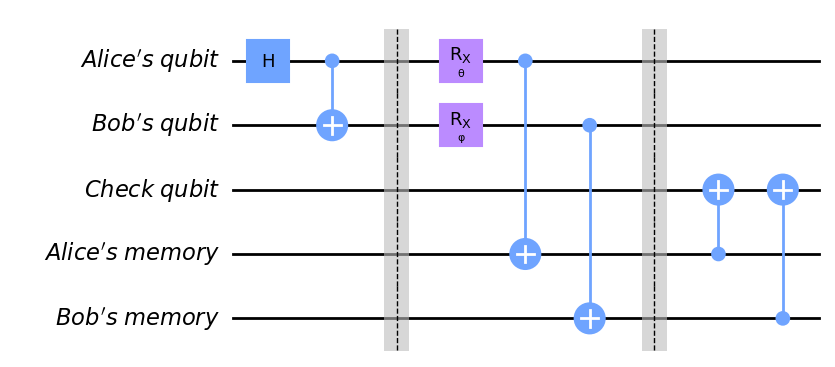 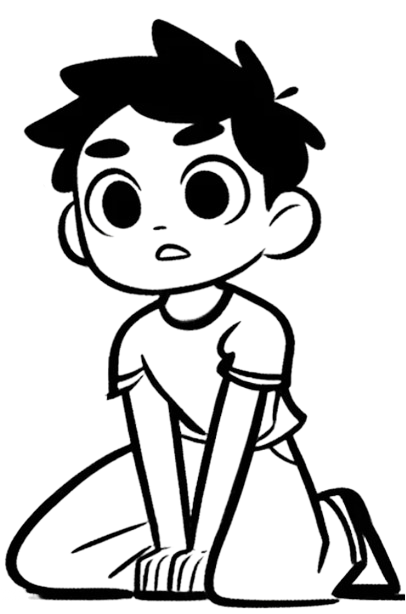 U’
U
Local, complete description of quantum theory
Local?
Complete?
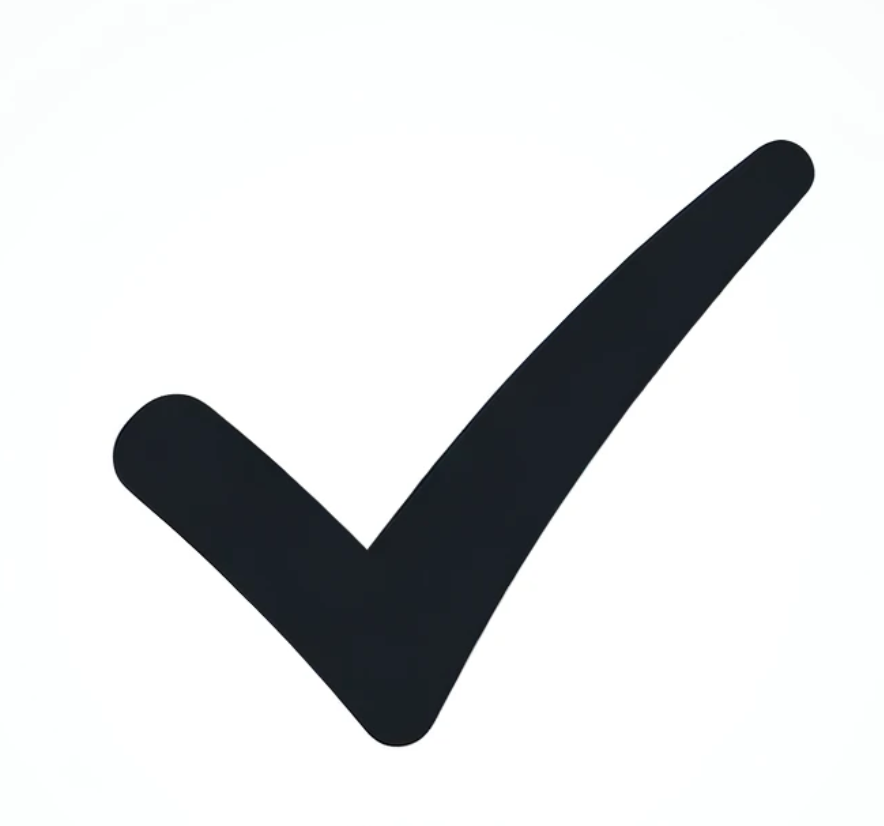 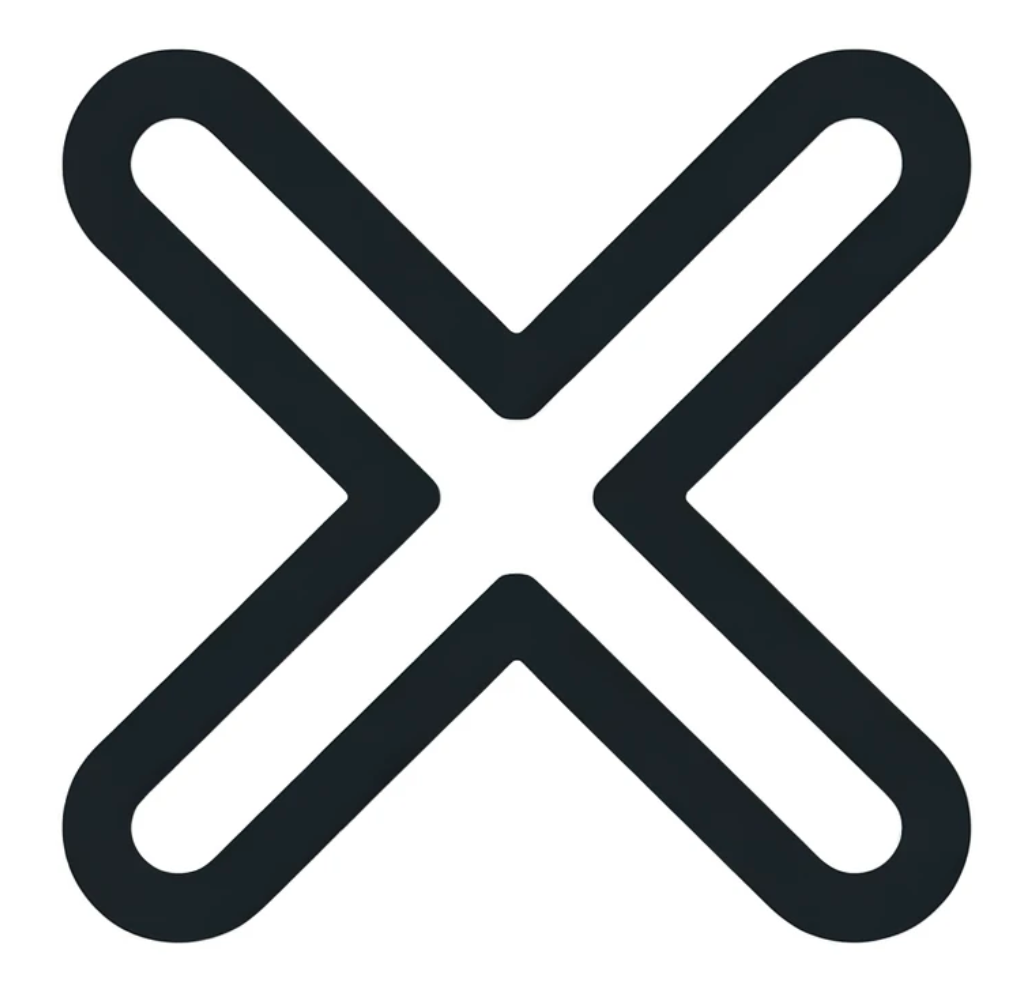 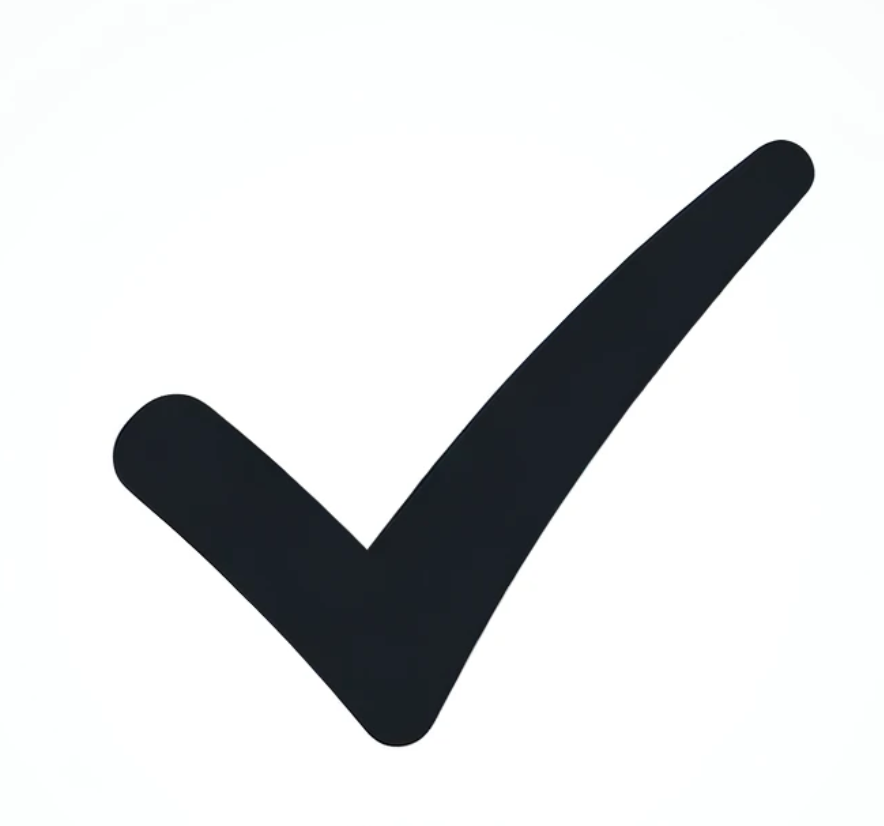 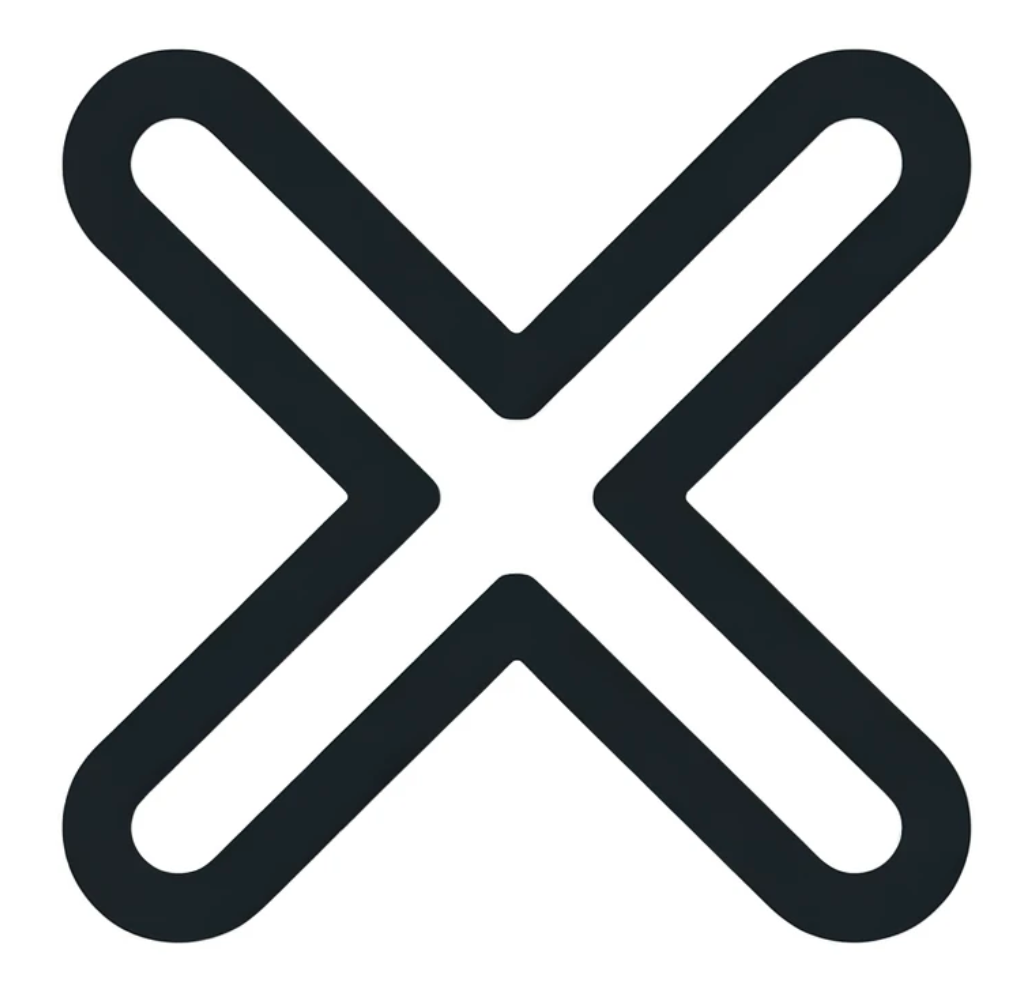 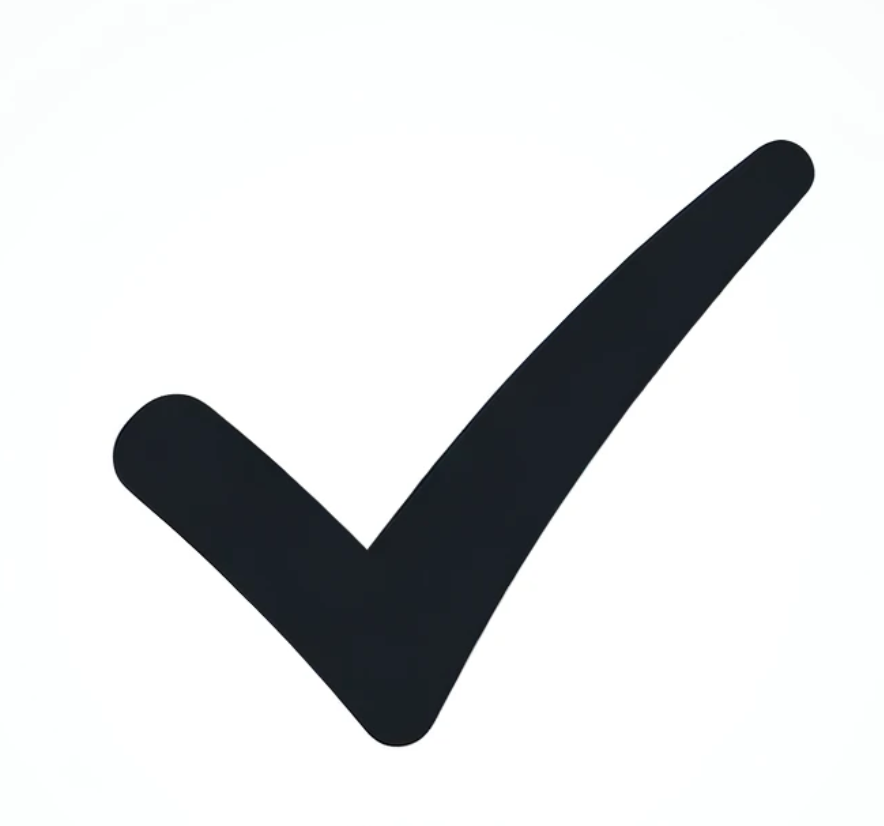 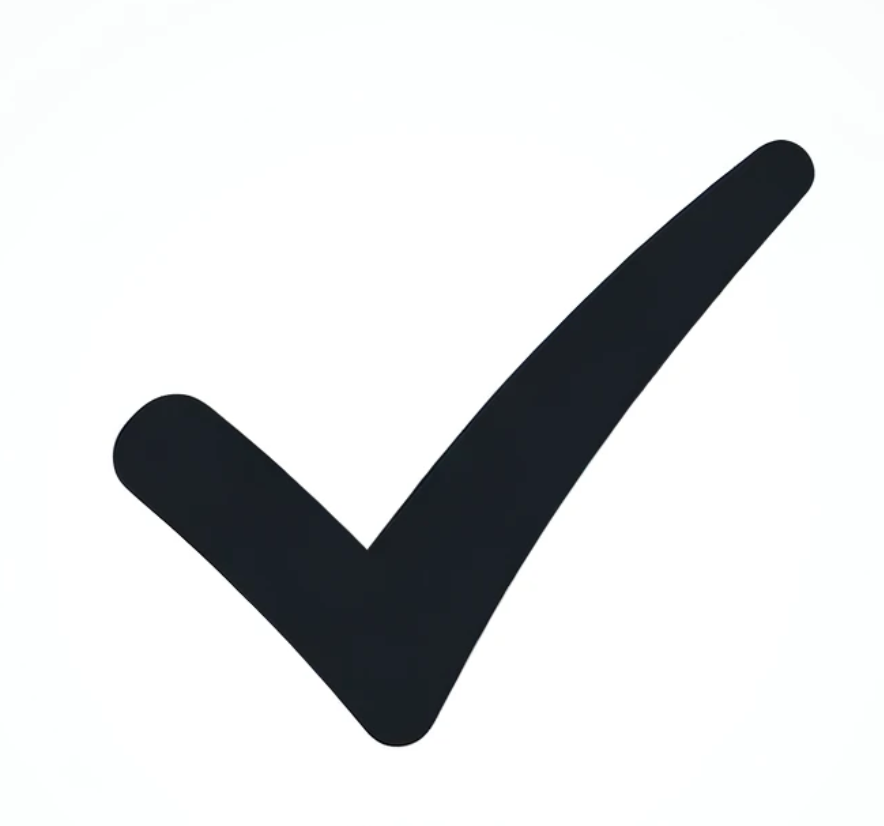 Tracking information flow
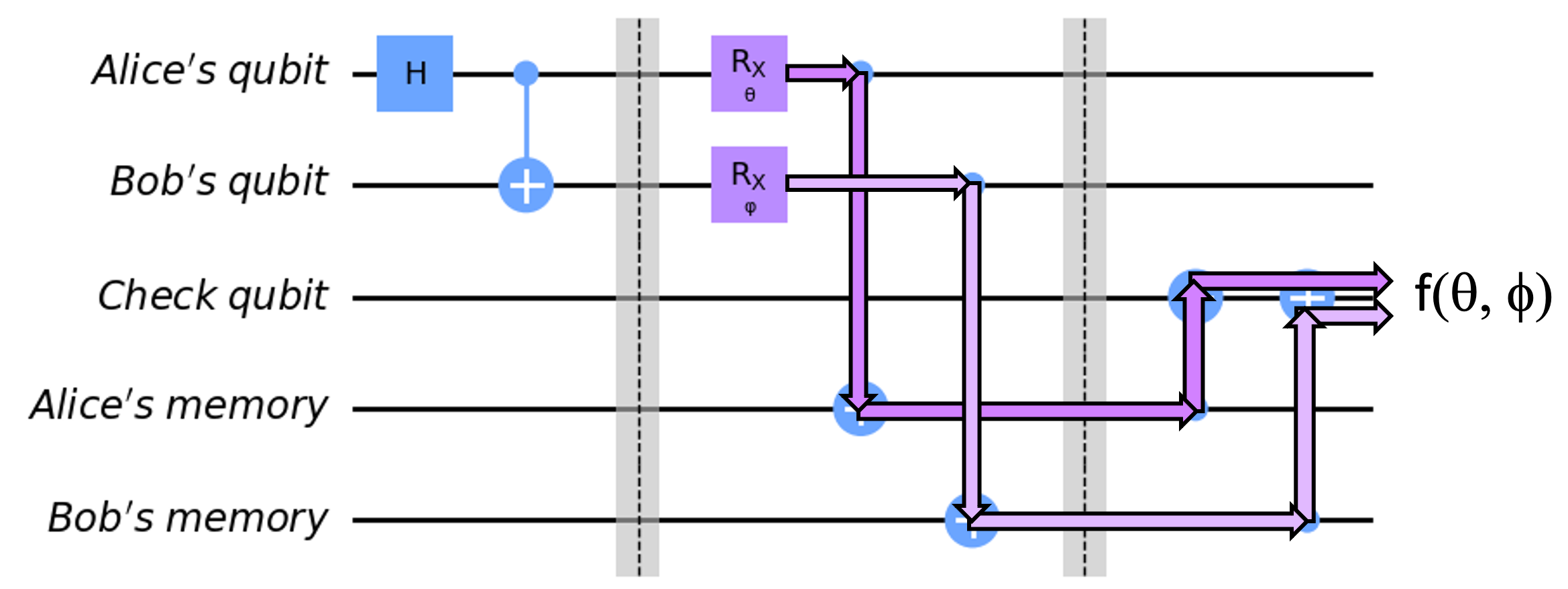 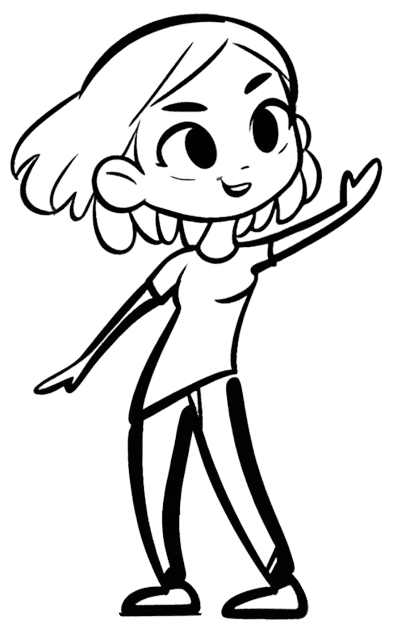 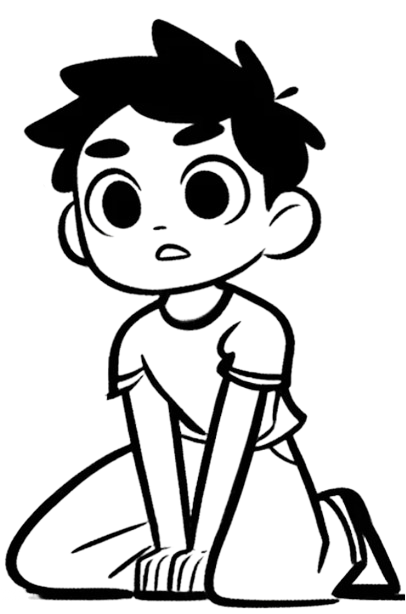 U’
U
Tracking information flow
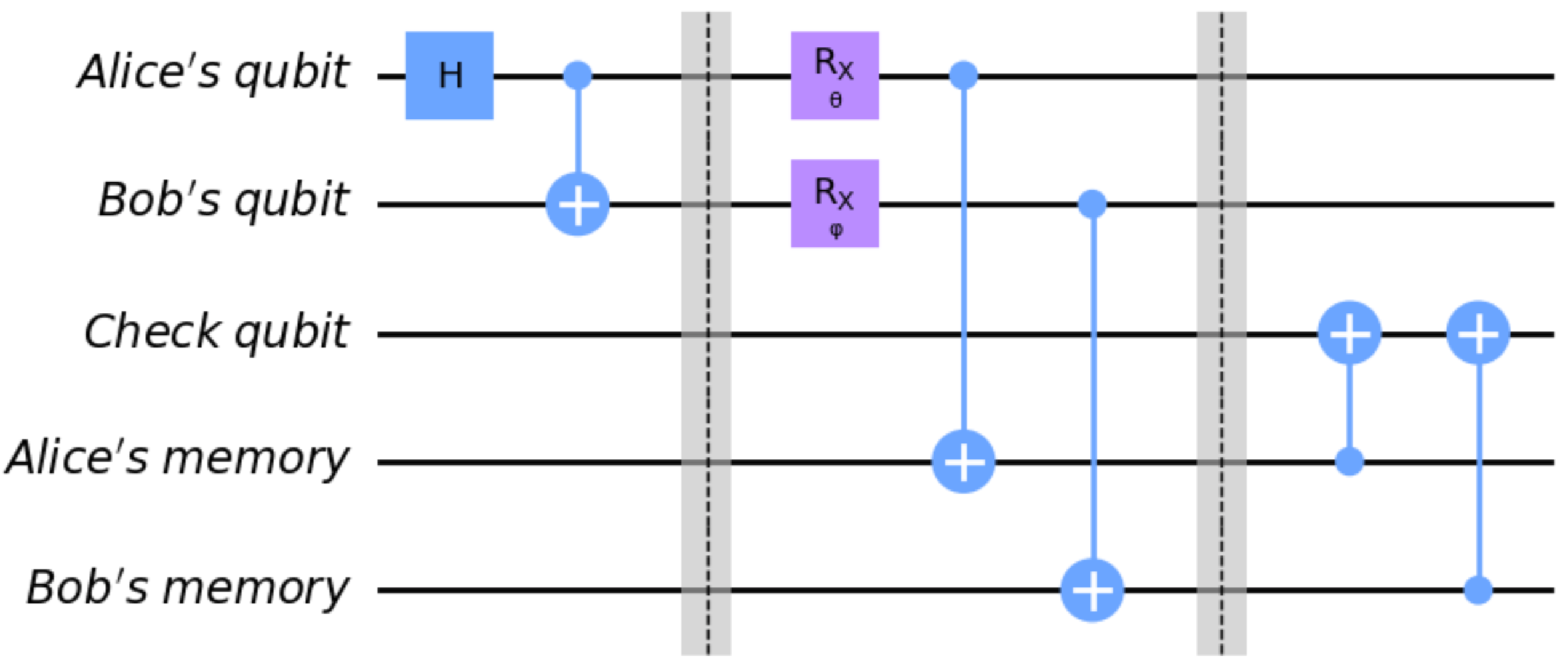 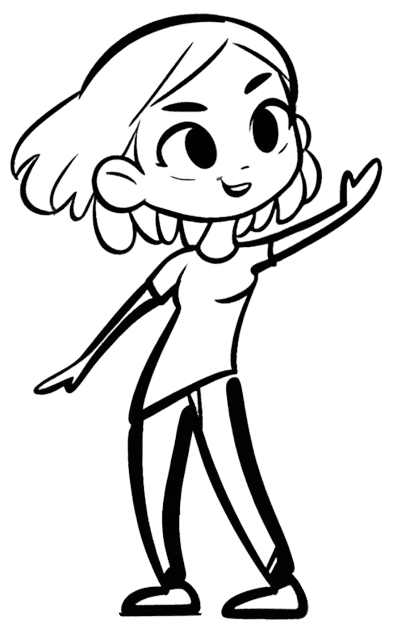 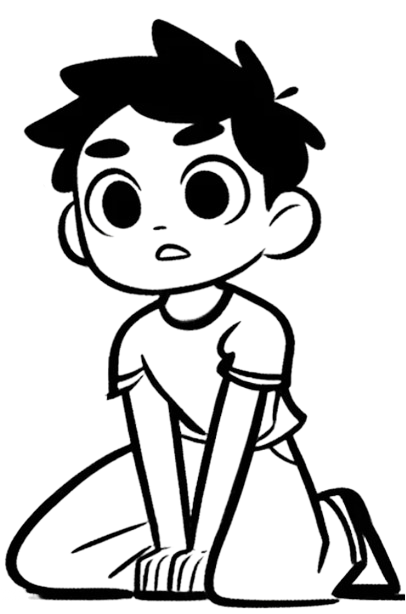 U’
U
Is quantum theory local realistic?
Depends on your assumptions for what is the “real” description of a quantum system
If you describe is as a “multiversal” object, described by the matrices
   then there is a local realistic description
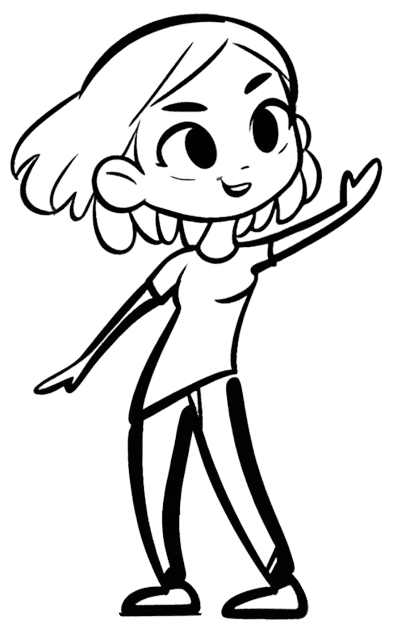 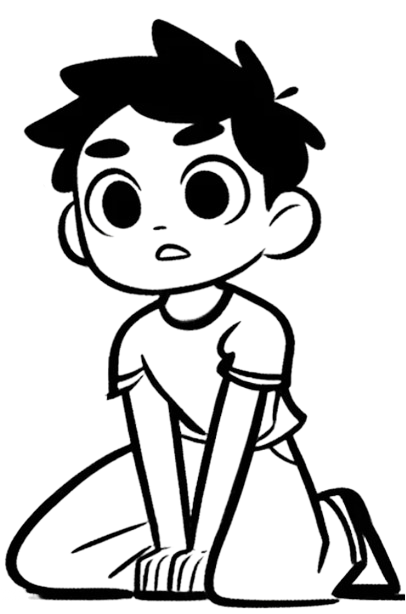 U’
U
Is quantum theory local realistic?
Depends on your assumptions for what is the “real” description of a quantum system
If you describe is as a “multiversal” object, described by the matrices
   then there is a local realistic description
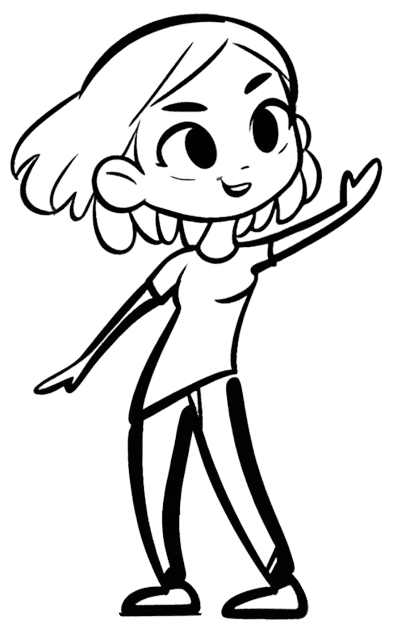 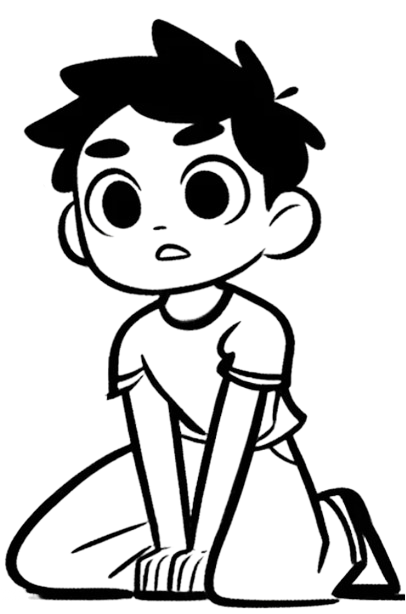 For more detail see my YouTube podcast:
U’
U
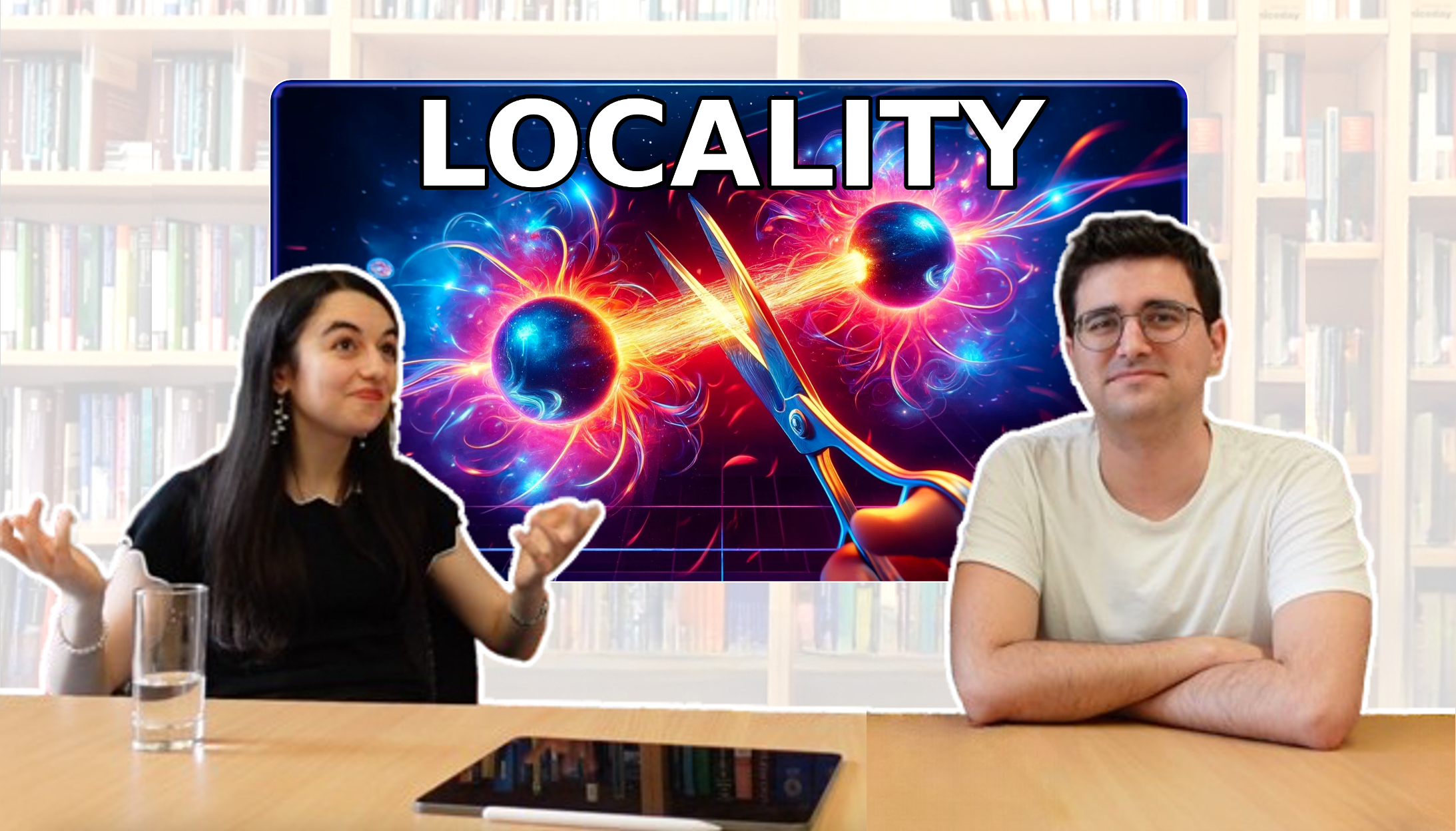 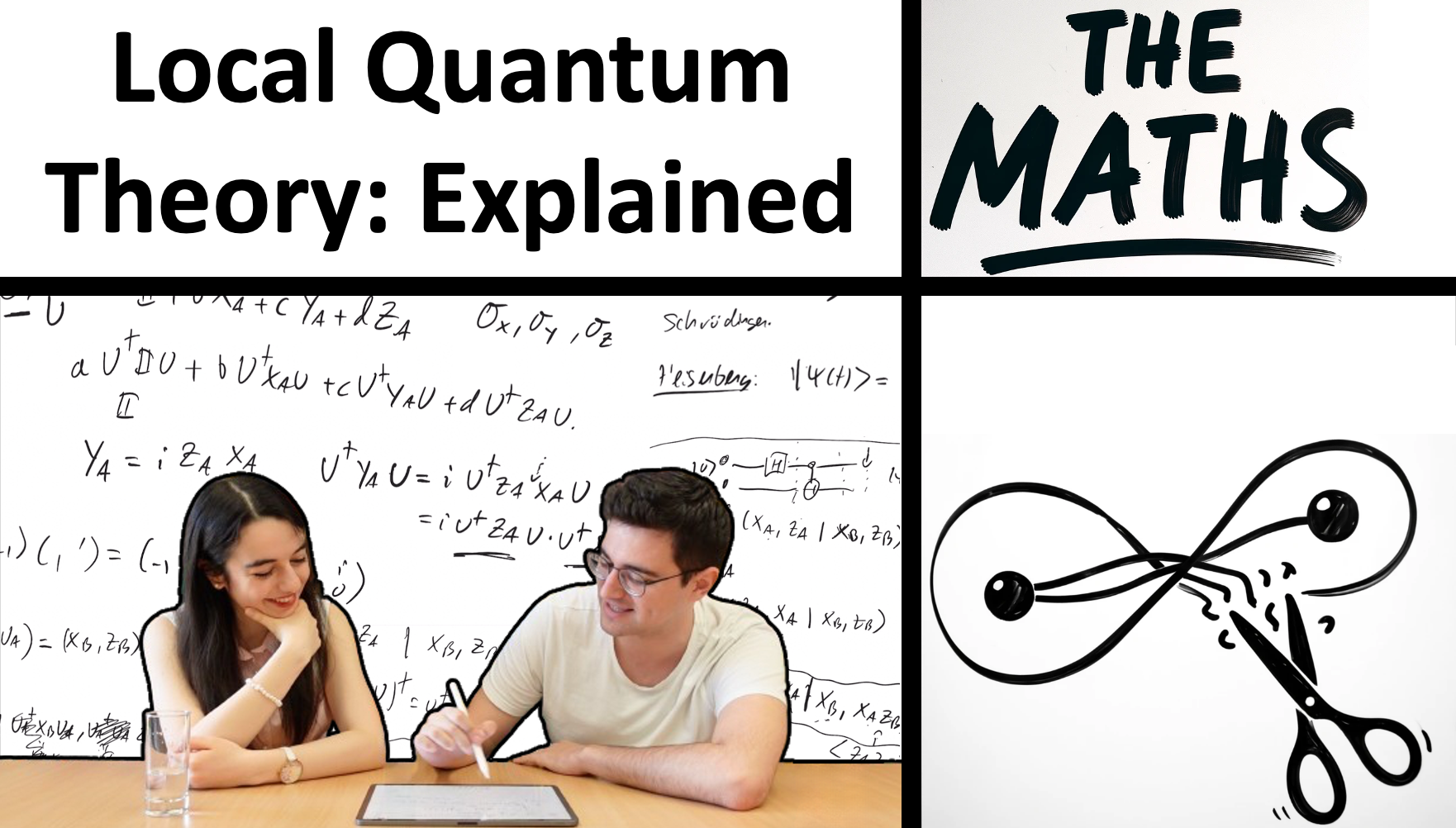 Time-travel paradoxes
Can we resolve the grandfather paradox using quantum computing?
The grandfather paradox
What’s the problem with classical resolutions?
Time travel as a quantum circuit
Alice-0
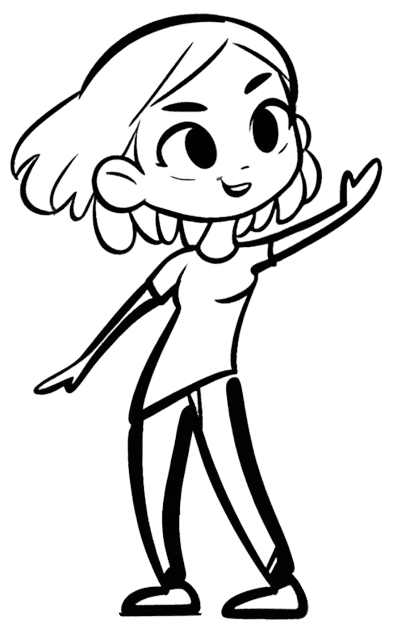 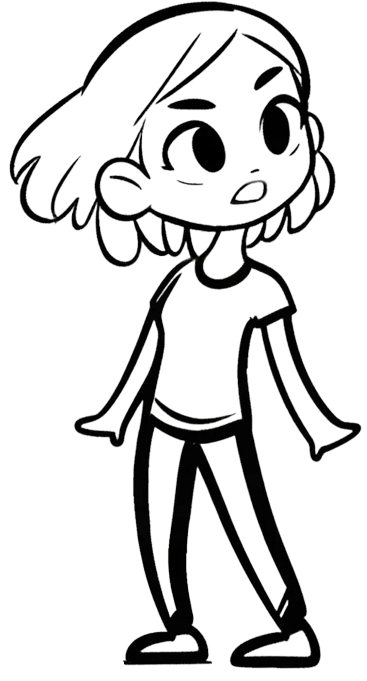 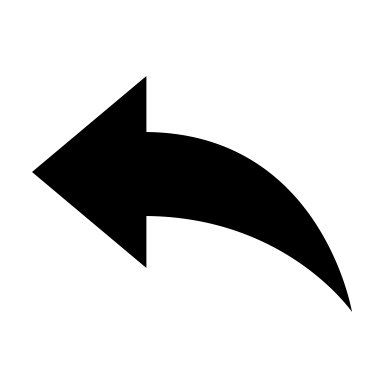 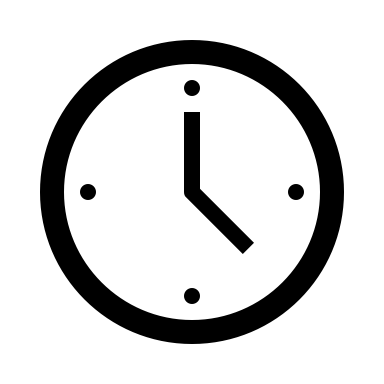 ???
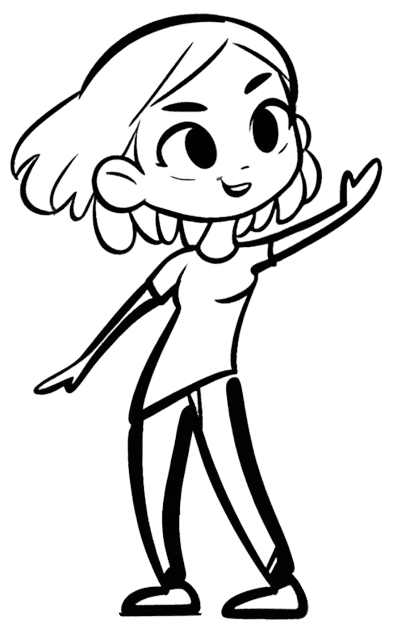 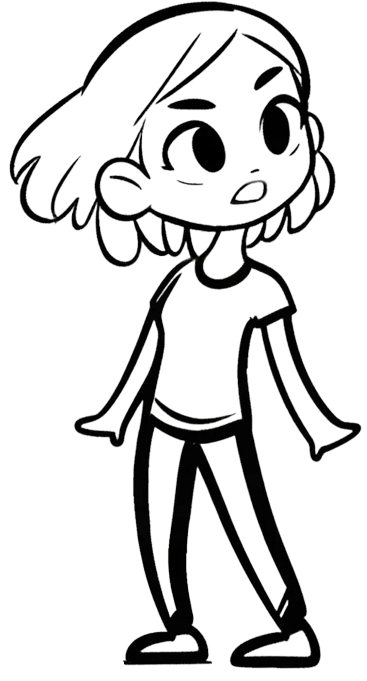 Alice-1
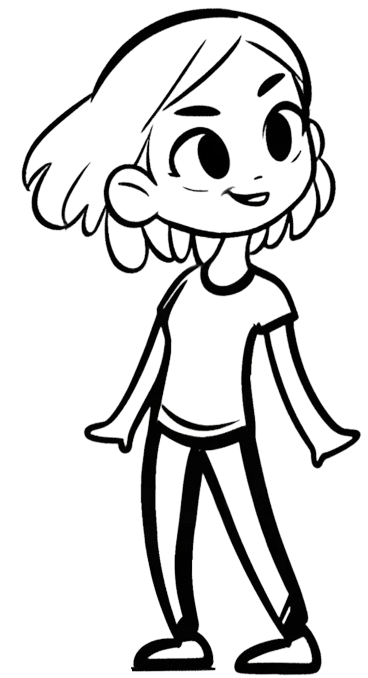 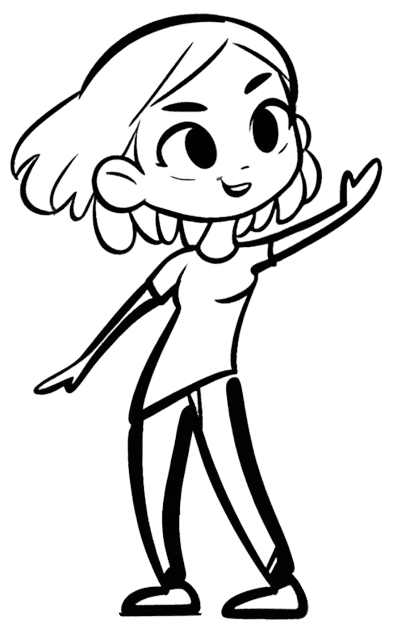 !!!
“consistency condition”
more convenient
Time travel as a quantum circuit
Alice-0
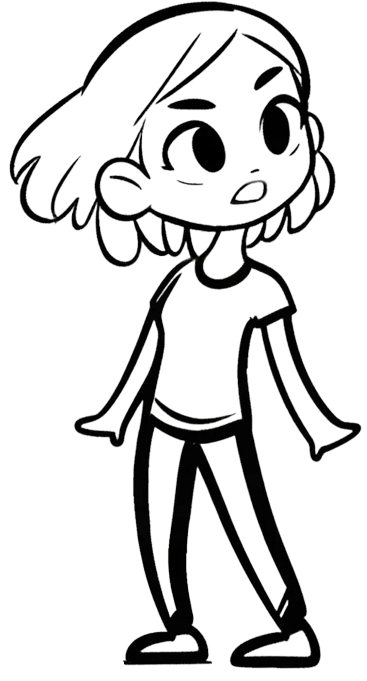 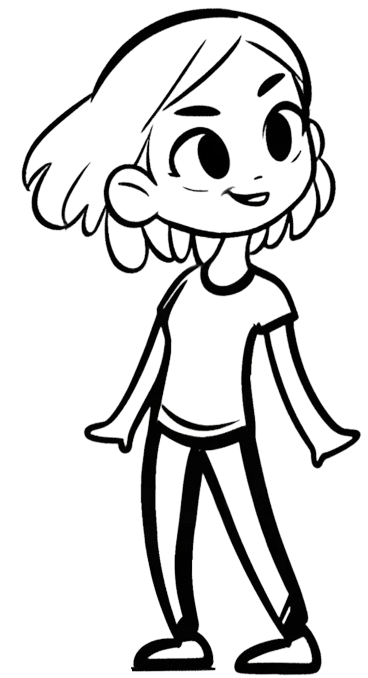 ???
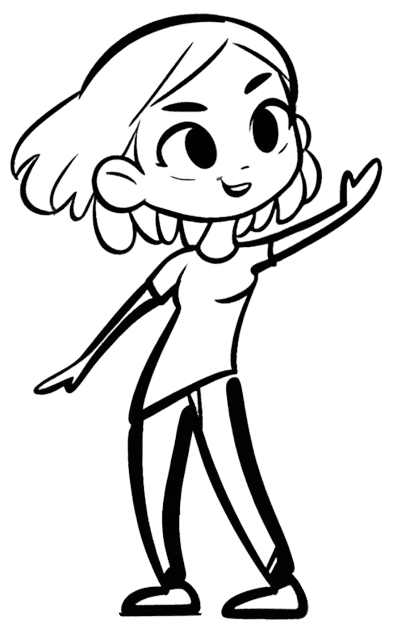 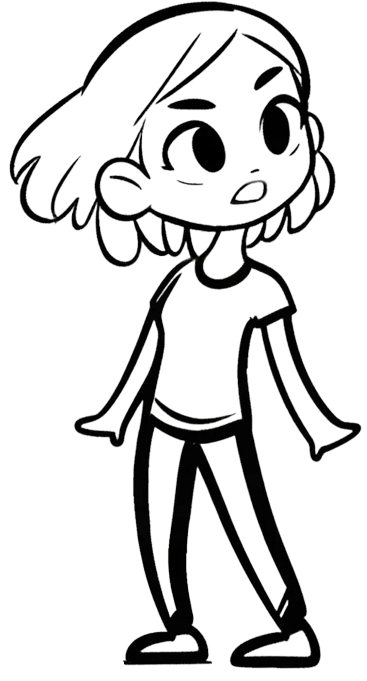 Alice-1
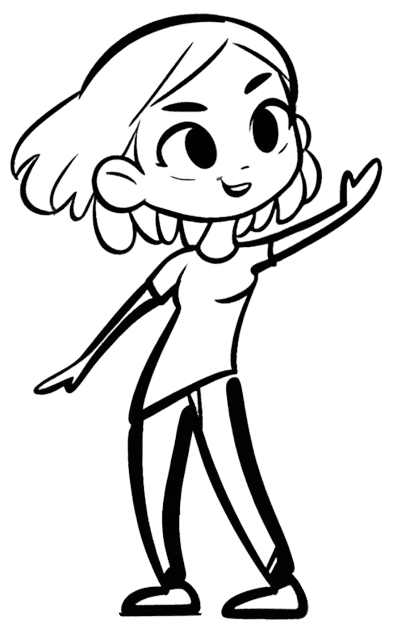 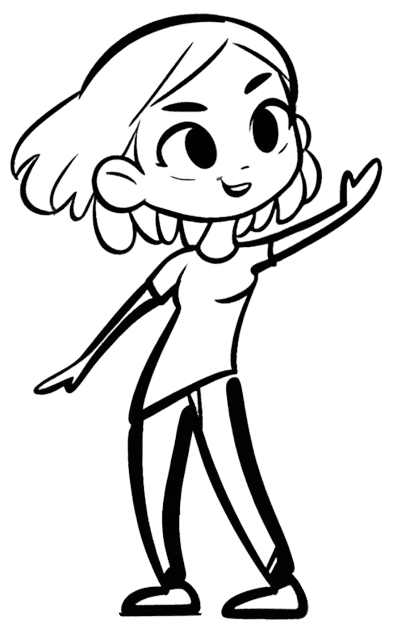 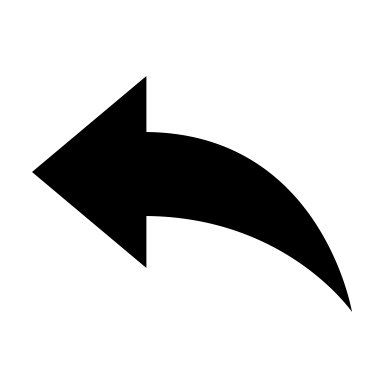 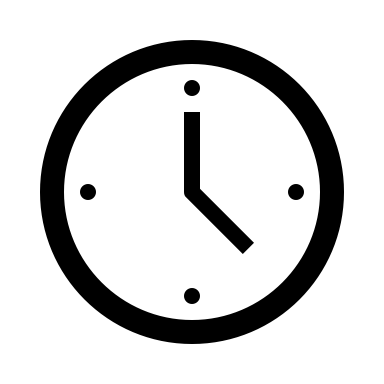 !!!
“consistency condition”
Open problems with quantum time-loops
Alice-0
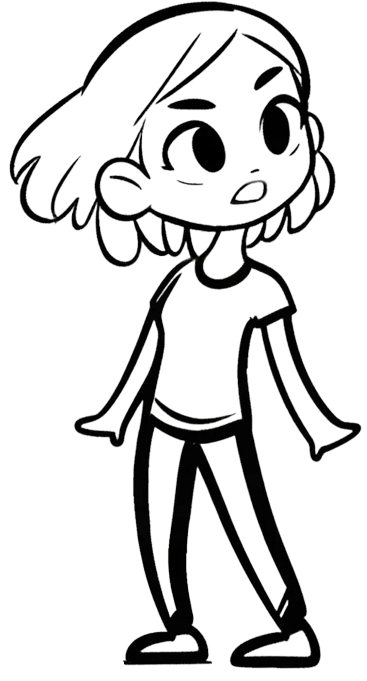 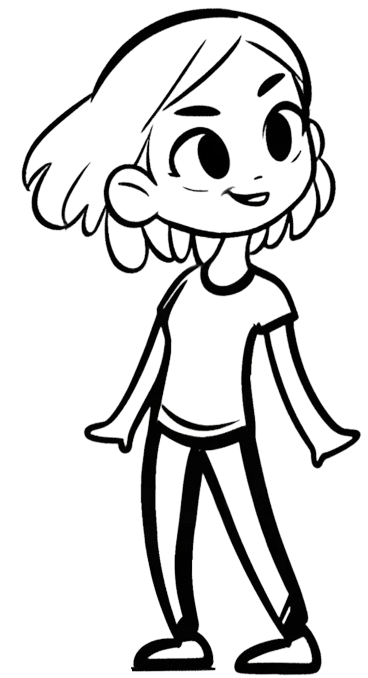 Knowledge paradox 
Locality
???
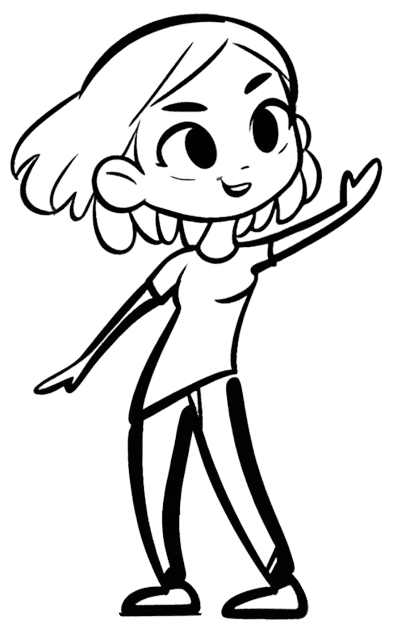 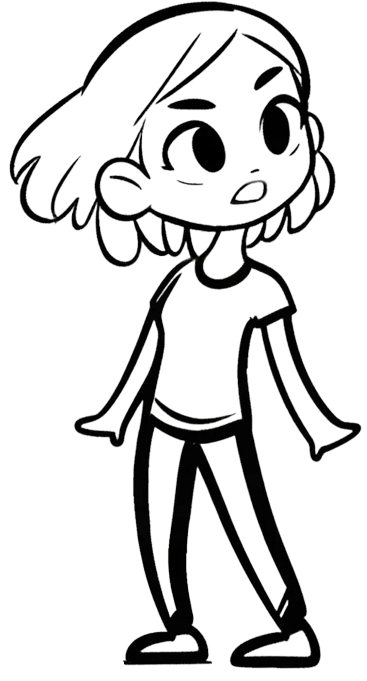 Alice-1
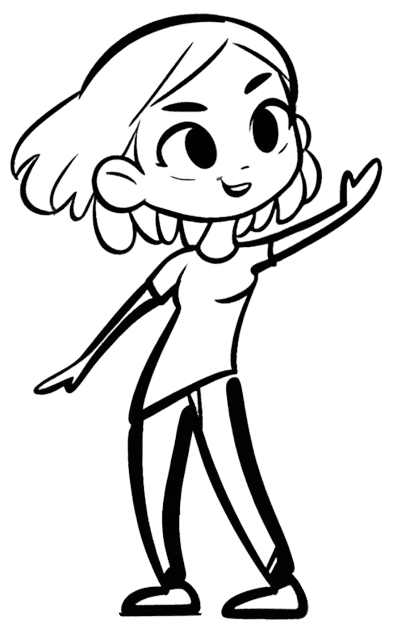 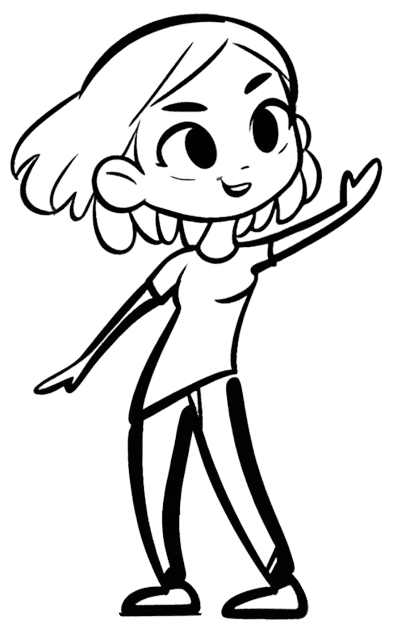 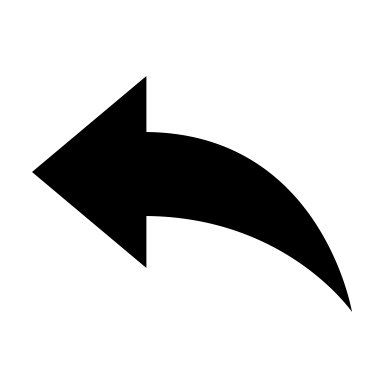 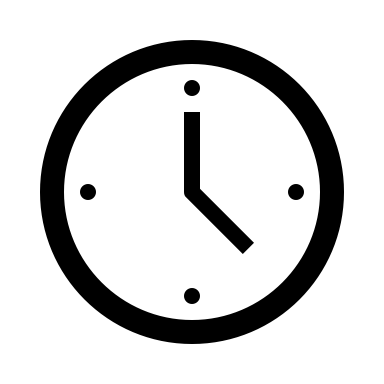 !!!
Computational power of time-loops
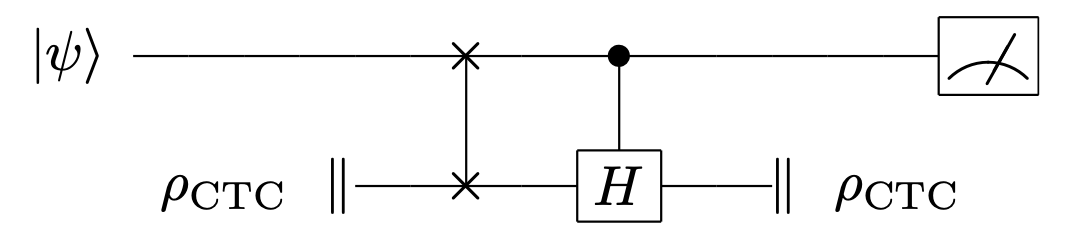 Distinguish quantum states perfectly (violating uncertainty principle)

Store unbounded classical information in a single qubit
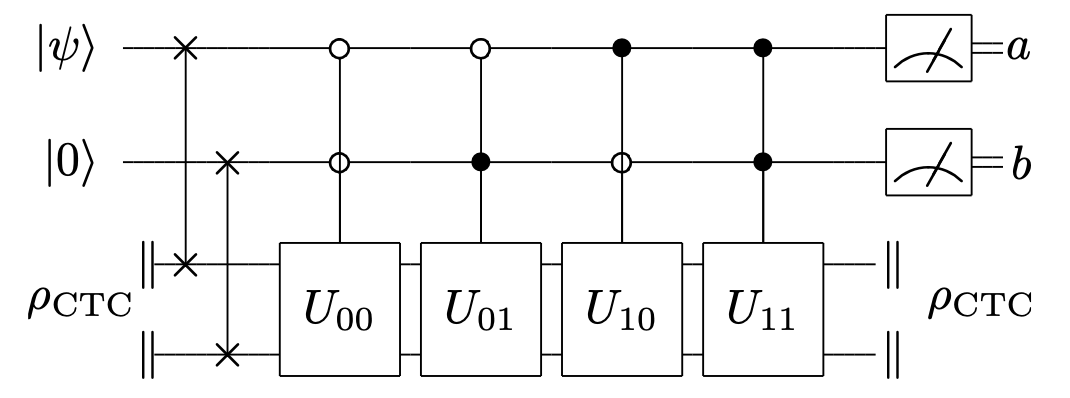 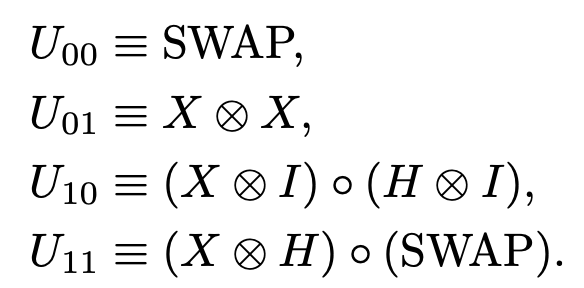 Summary
Many-worlds and Copenhagen are experimentally distinguishable!

Entanglement defies classical description of measurement outcomes; but we can save locality by shifting our assumptions about local realism

The grandfather paradox can be resolved using quantum computing, but there remain open problems
maria@violaris.com 
Maria Violaris
@maria__violaris
maria@violaris.com 
Maria Violaris
@maria__violaris
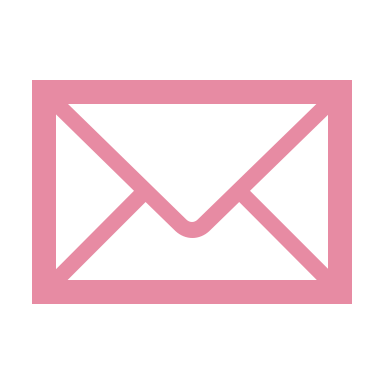 Any questions?
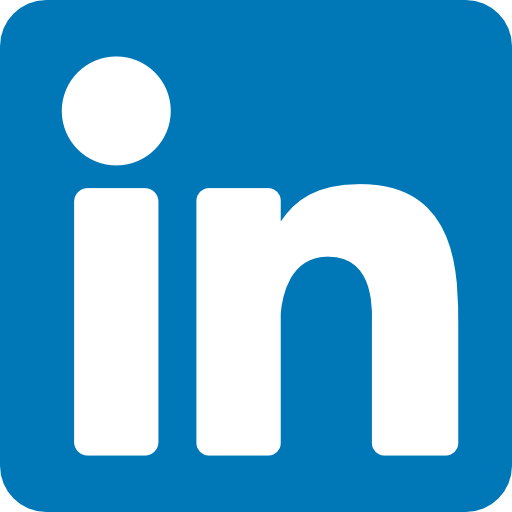 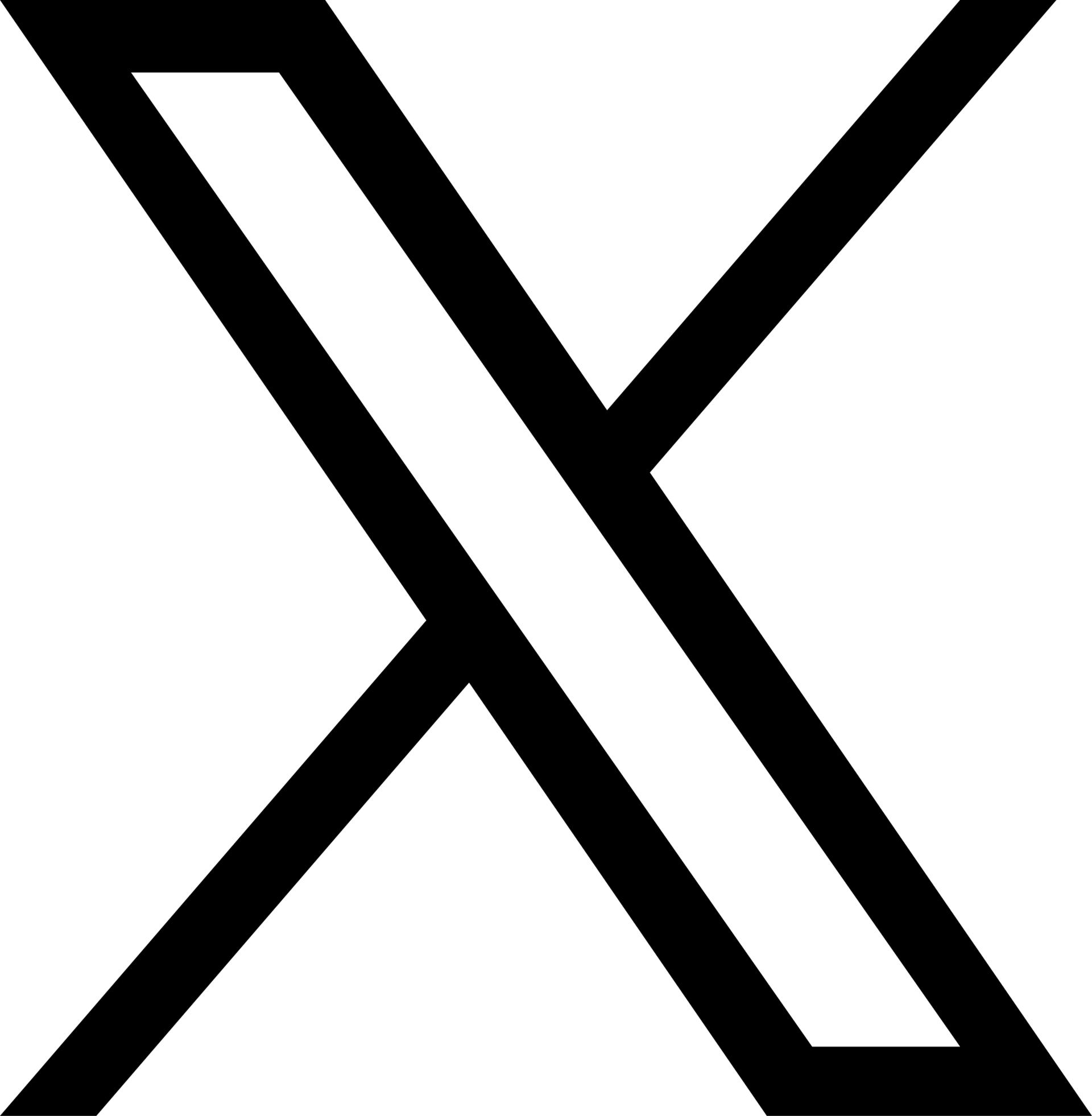 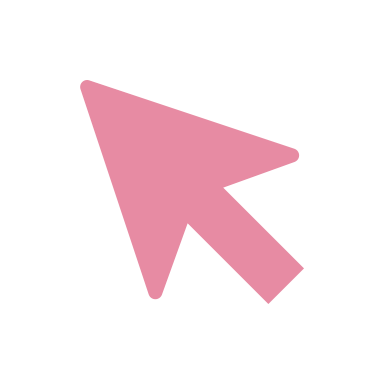 mariaviolaris.com
Maria Violaris
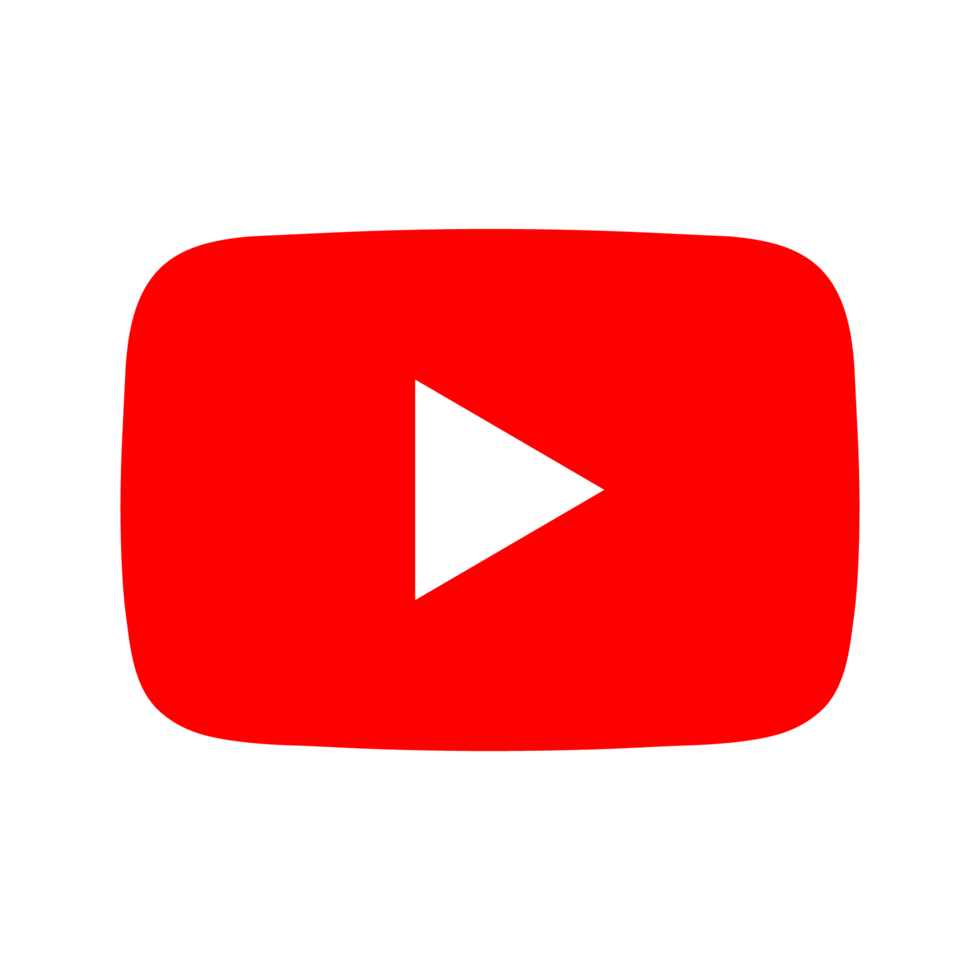 Maria Violaris
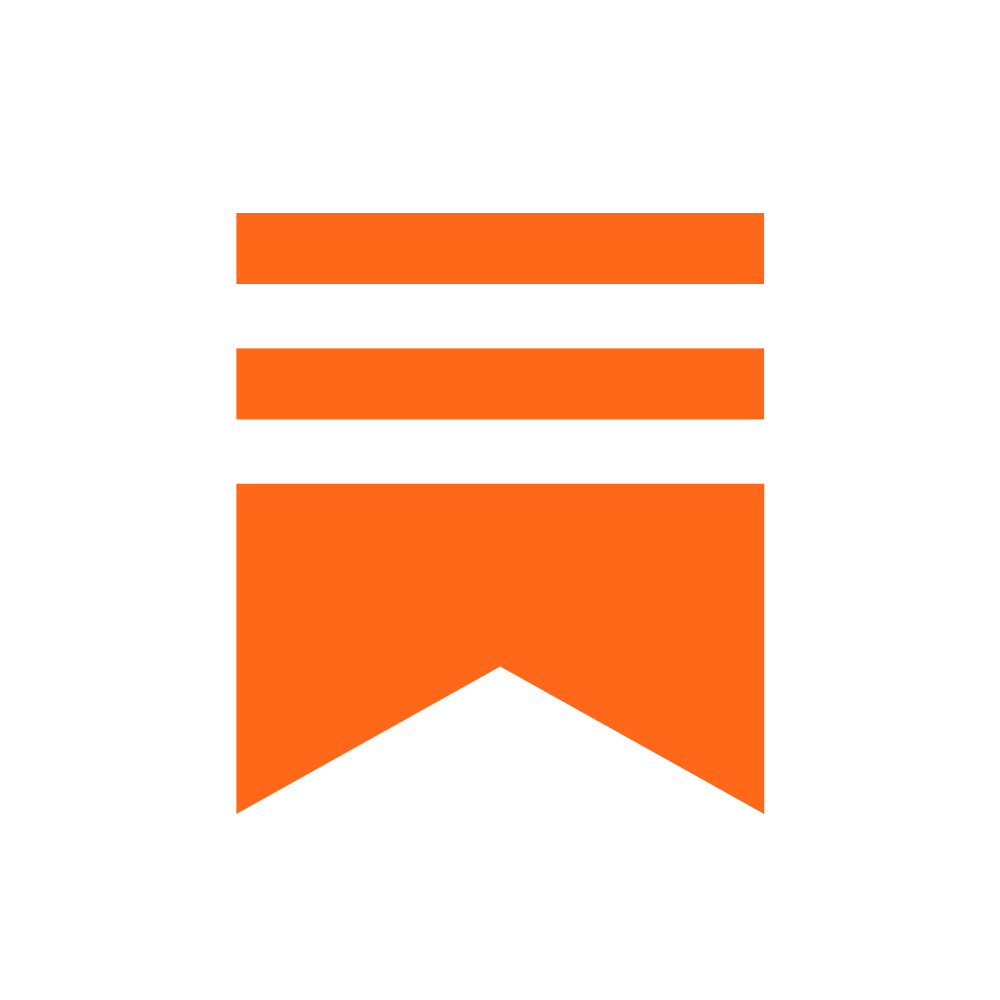 Please fill in my feedback form! 
It’s anonymous, you can leave your name in the final box if you like.
Fill in as many questions as you like, any are useful! (there’s 6 total)
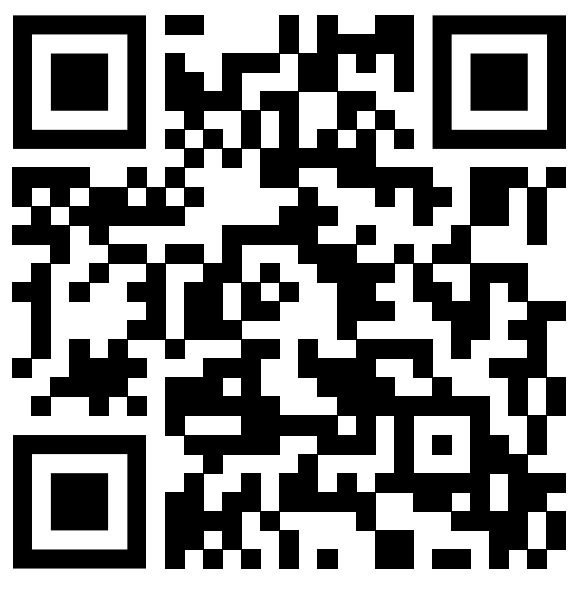 https://forms.gle/3EoU77i6GS6uV5yq7
* For recap of the thought experiments I discussed (& some more), links to Quantum Paradoxes videos, blogs and code tutorials are on my website, mariaviolaris.com/quantum-paradoxes